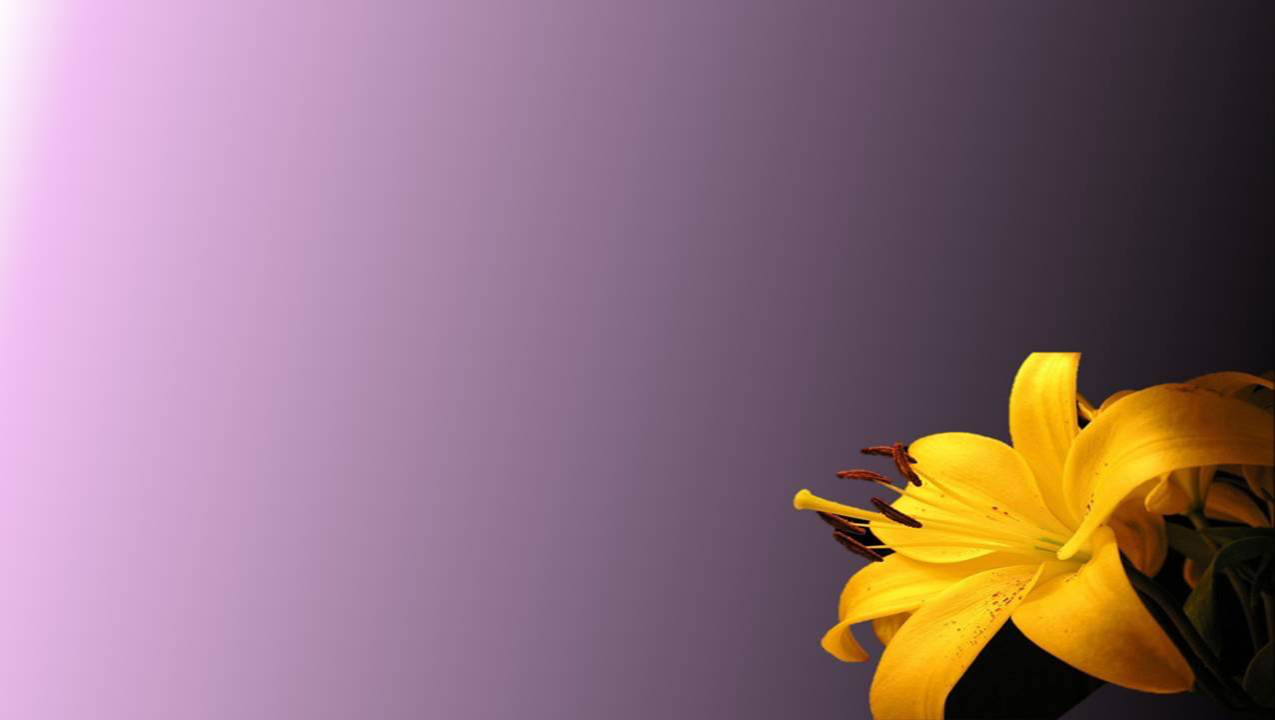 ¡Señor, Transfórmame!
Febe:
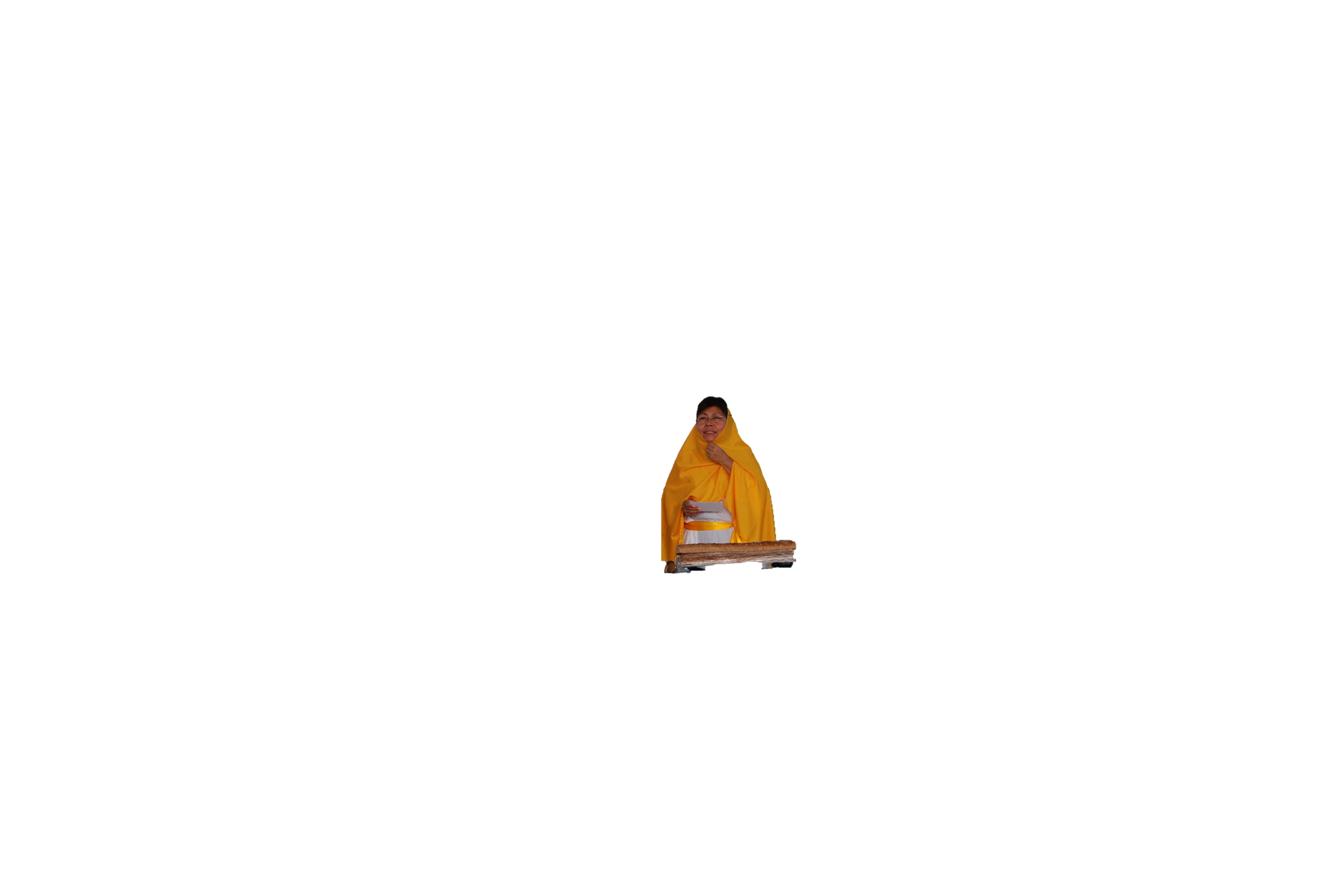 Una diaconisa modelo
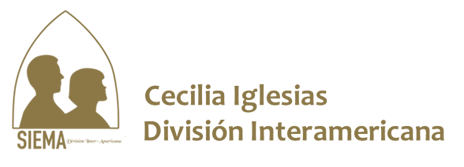 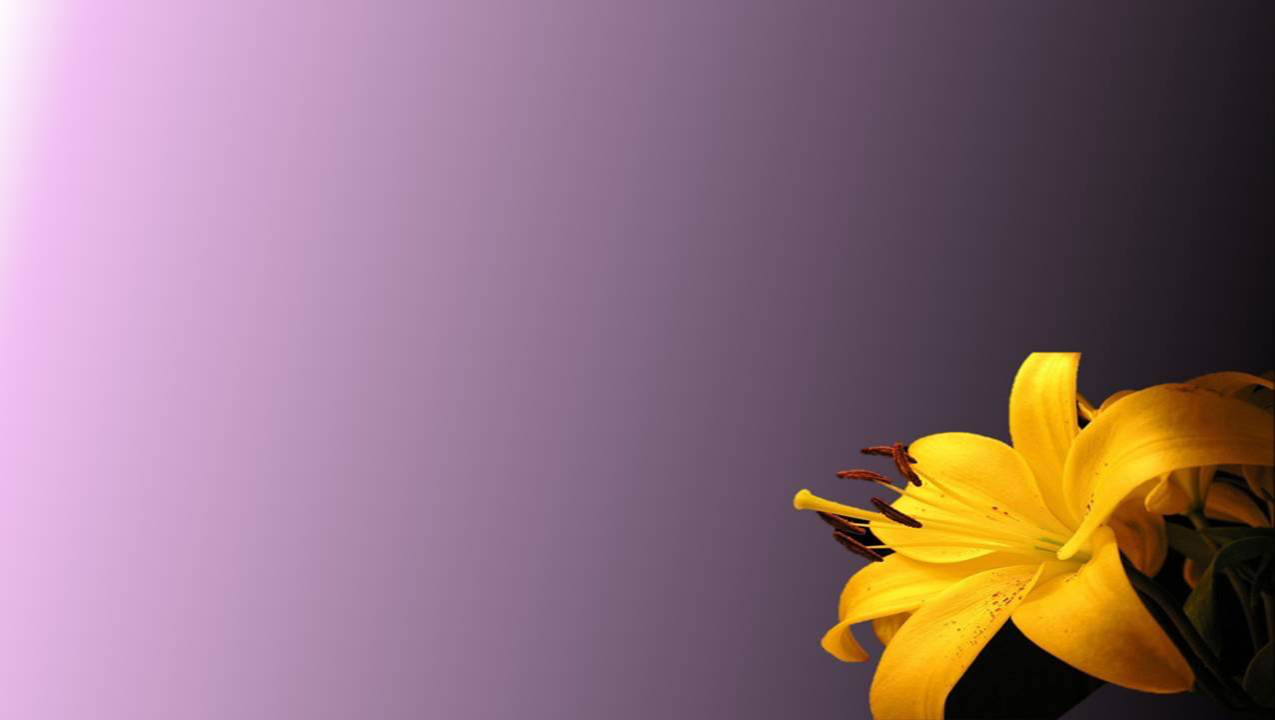 “Os recomiendo además a nuestra hermana Febe, la cual es diaconisa de la iglesia en Cencrea; Que la recibáis en el Señor, como es digno de los santos, y que la ayudéis en cualquier cosa que necesite de vosotros; porque ella ha ayudado 
    a muchos, y a mí mismo.  
(Romanos 16:1,2)
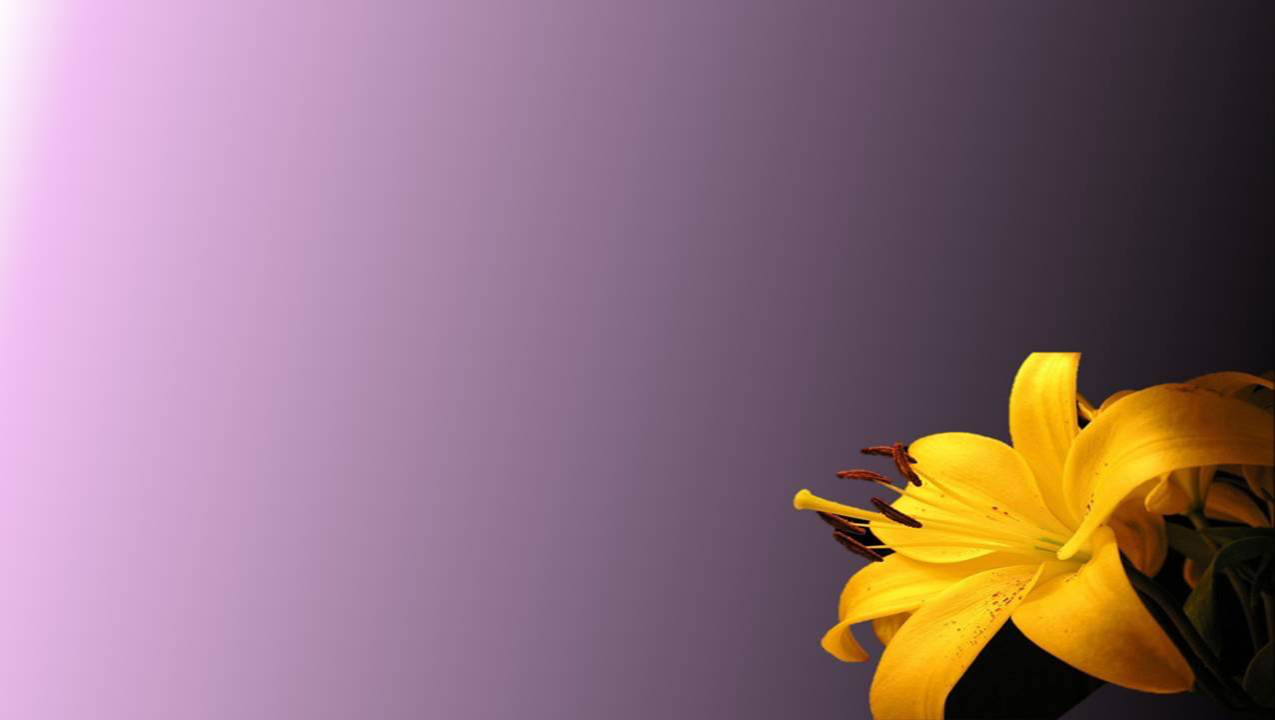 FEBE: Este nombre significa "radiante" o "brillante". Nada más se sabe de ella. Puede haber sido la que llevó la epístola de Pablo.
[Speaker Notes: FEBO, LOS GRIEGOS DABAN ESTE NOMBRE MASCULINO AL SOL]
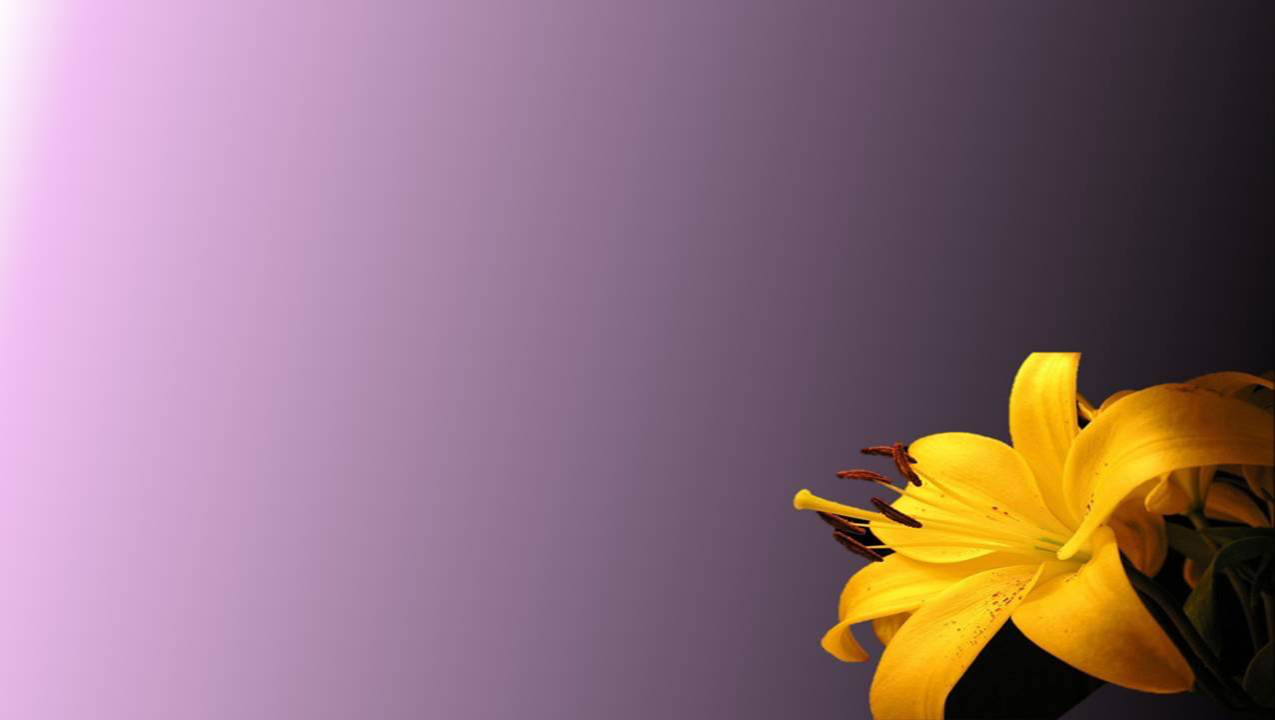 En el texto griego se emplea la palabra de género masculino diákonos. Es la 
única vez en el NT en que se aplica este término a una dama. El uso de esta palabra sugiere que el cargo de "diaconisa" ya podría haber estado establecido en la iglesia cristiana primitiva. Por lo menos Febe en algún sentido servía como "diácono" en la iglesia de Cencrea.
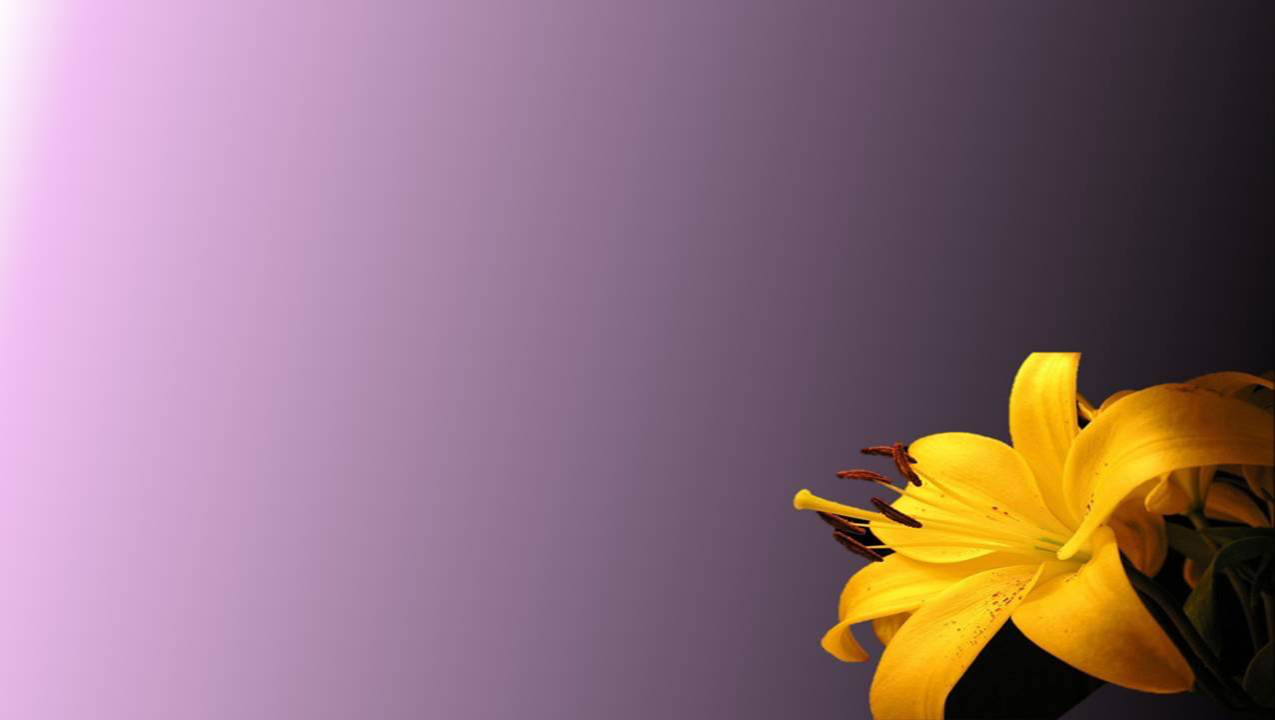 Febe es el prototipo de lo que debe ser una diaconisa.

El texto de Romanos nos muestra las virtudes de Febe, que deben ser las mismas de toda diaconisa de nuestro tiempo.
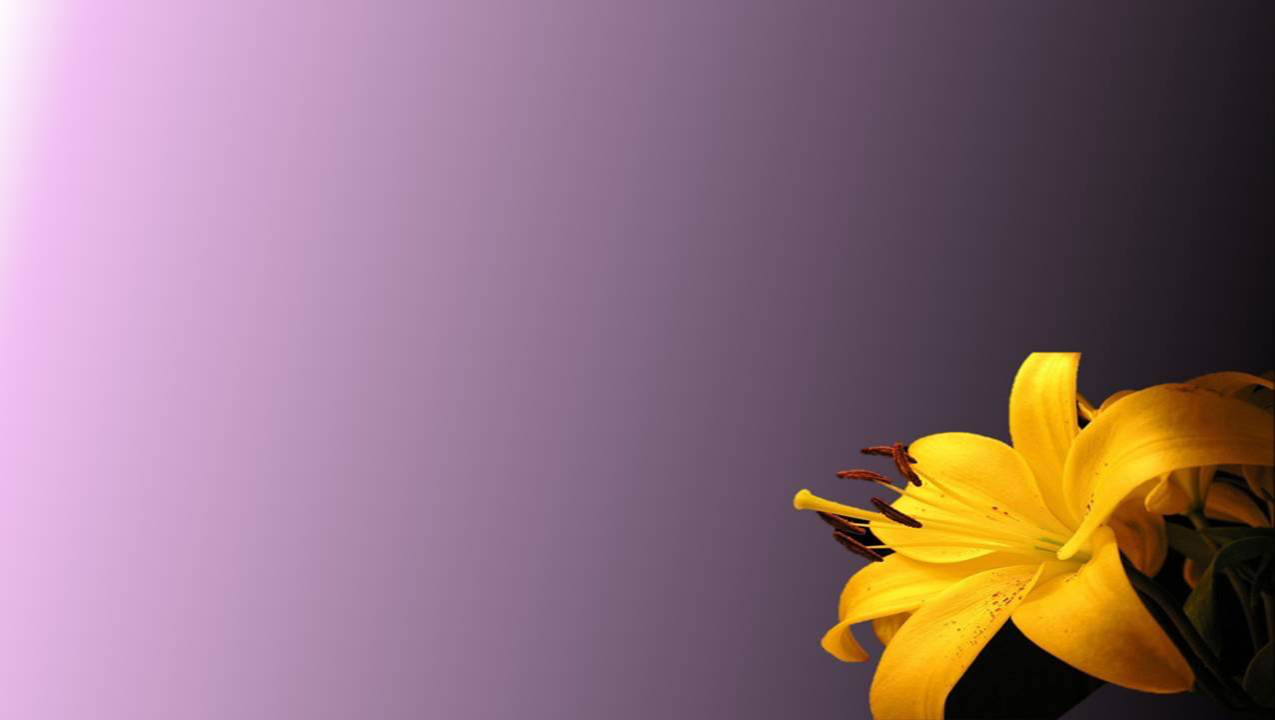 ¡Señor Transfórmame!
I-  La iglesia reconocía su ministerio.
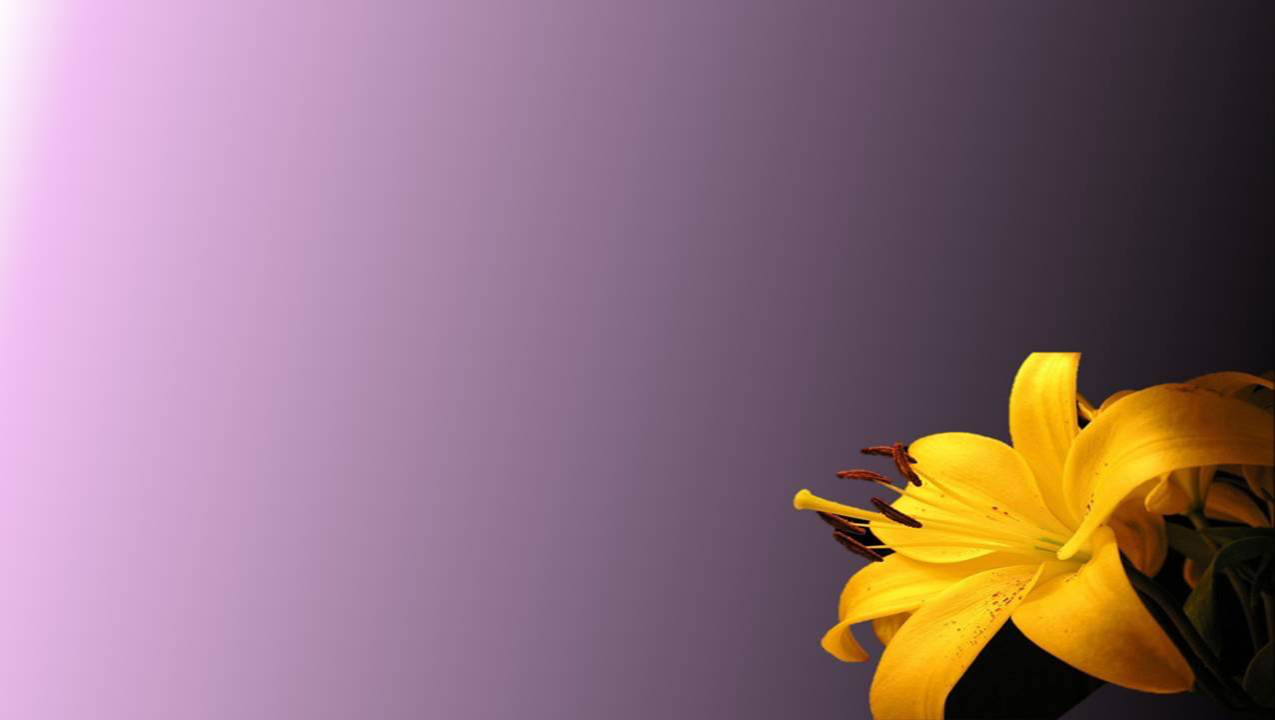 “Os recomiendo además a nuestra hermana Febe, la cual es diaconisa de la iglesia en Cencrea; Que la recibáis en el Señor, como es digno de los santos, y que la ayudéis en cualquier cosa que necesite de vosotros; porque ella ha ayudado a muchos, y a mí mismo.  
    (Romanos 16:1,2)
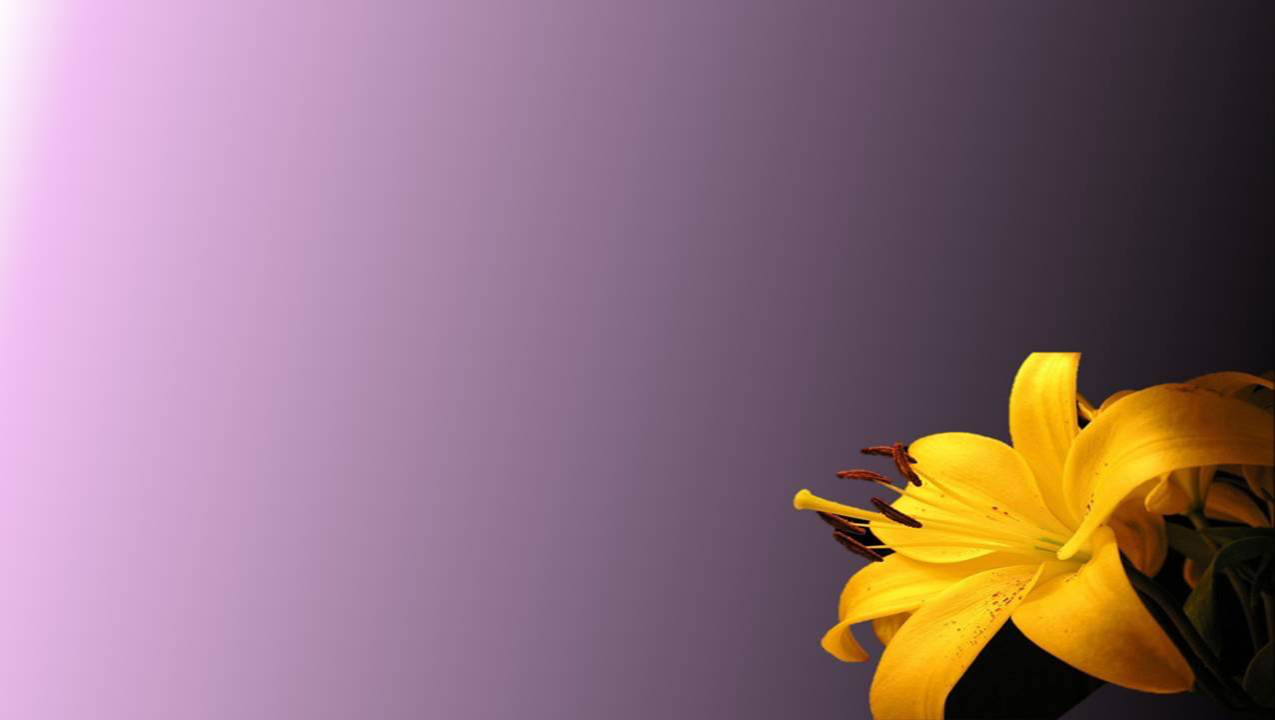 Aunque hay pocas referencias bíblicas, este testimonio de Pablo es suficiente luz para saber que clase de mujer y de líder fue Febe.
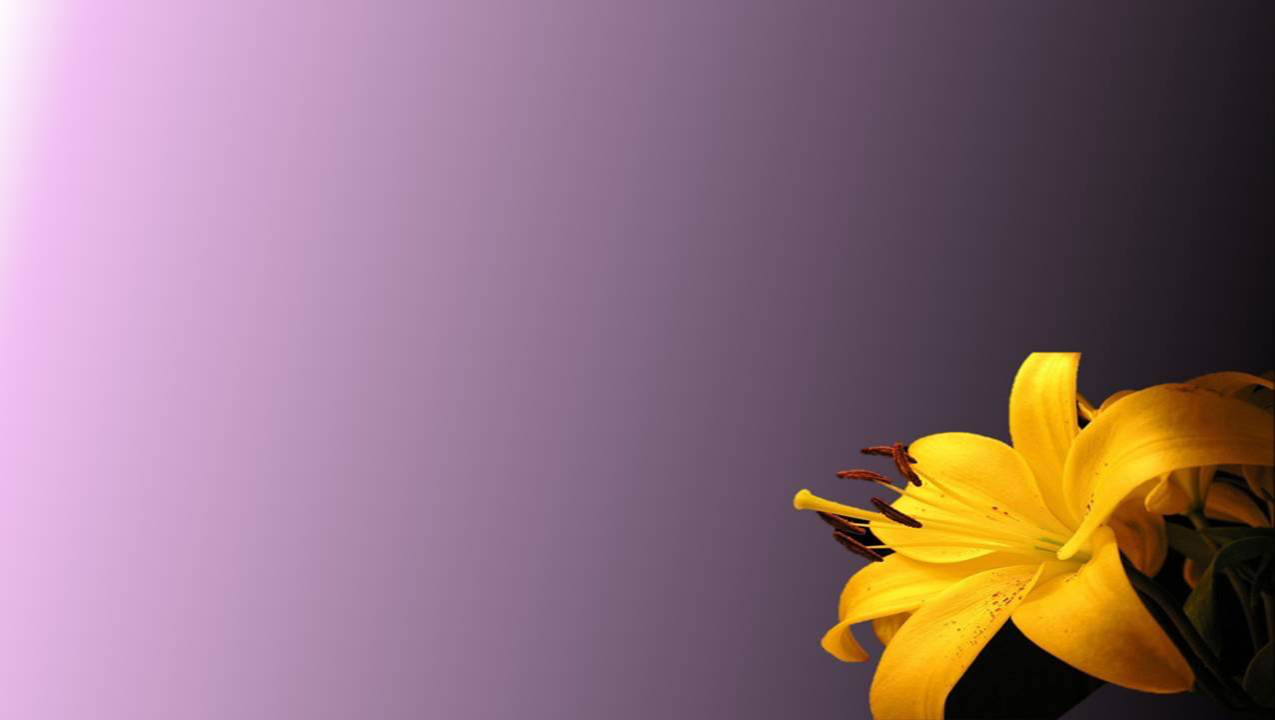 ¡SeñorTransfórmame!
Considerada por Pablo como una mujer Santa.
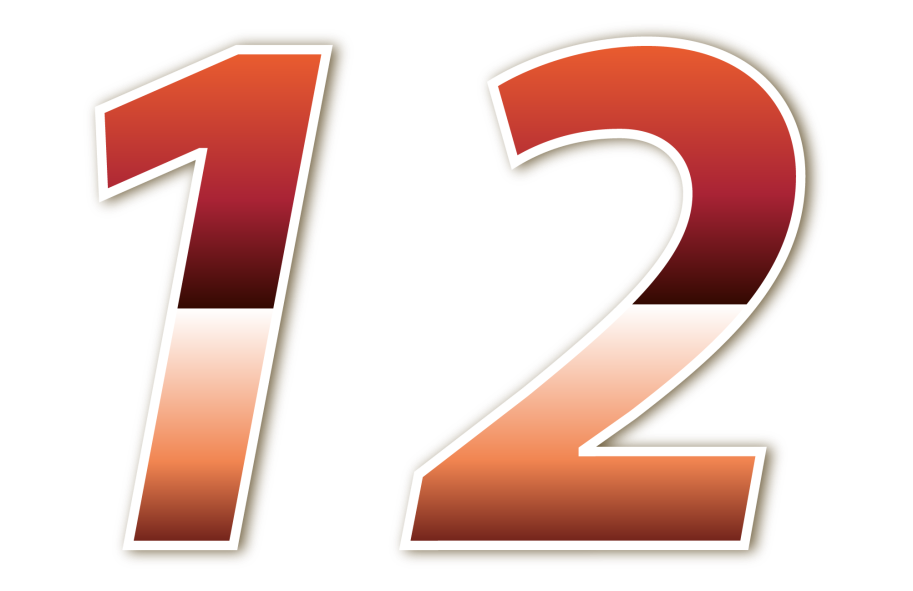 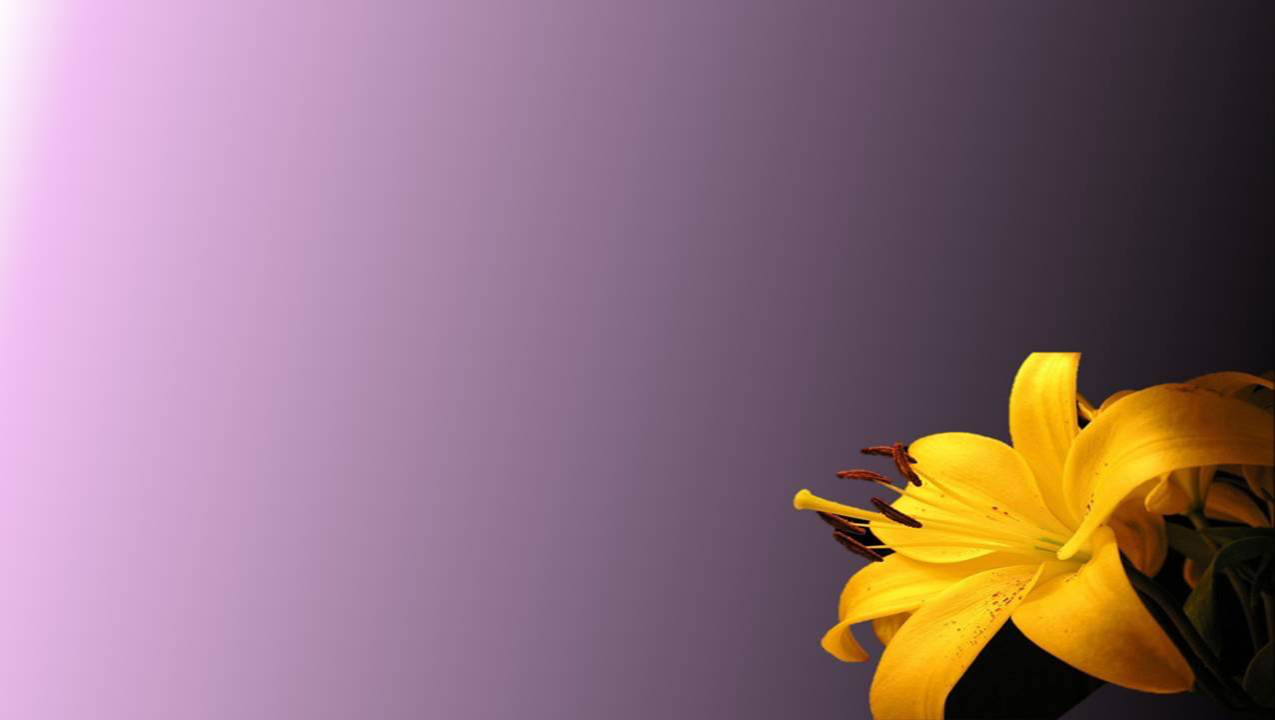 “… que la recibáis en el Señor, como es digno de los santos..”
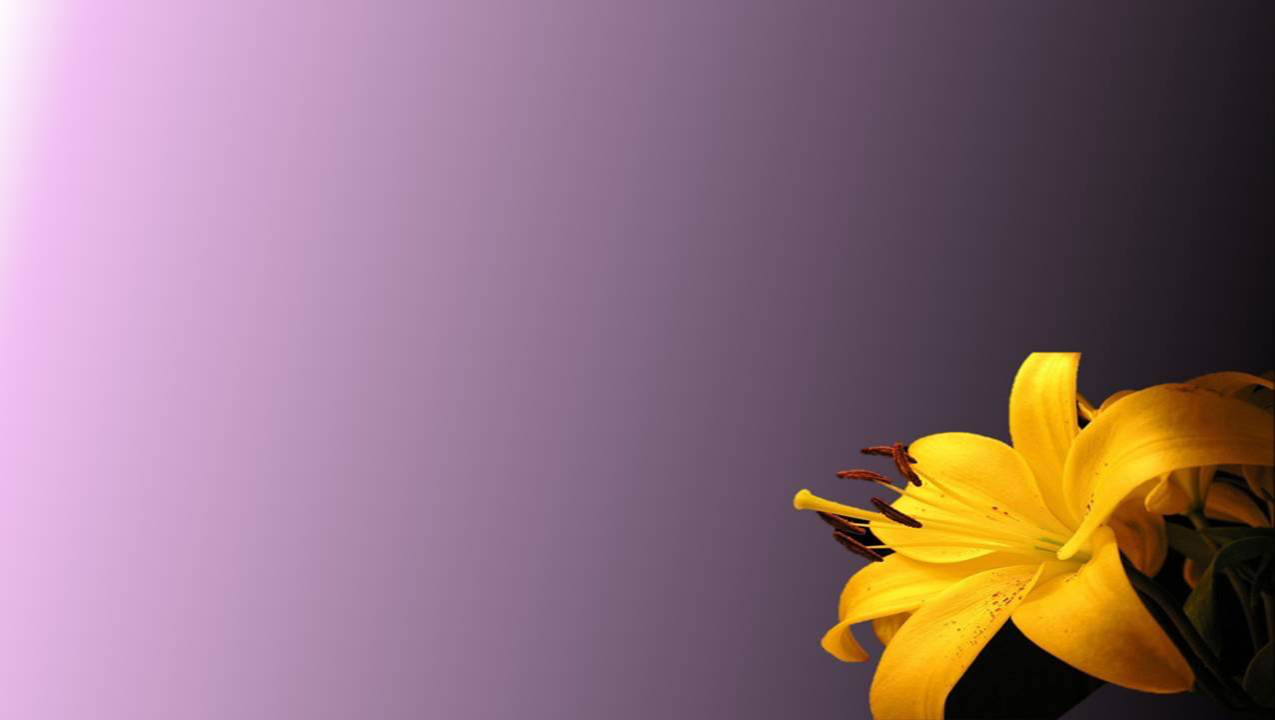 ¿Qué es ser santo?
“Traducción de varios sinónimos griegos y hebreos que se refieren en general a lo que es sagrado y separado de lo común.  Además se refiere al alejamiento de todo lo que contamine… el término, tal y como se lo usa comúnmente, incluye, cuando se lo aplica al pueblo de Dios, el concepto de perfección moral”.  
Diccionario Bíblico Adventista, página 1054.
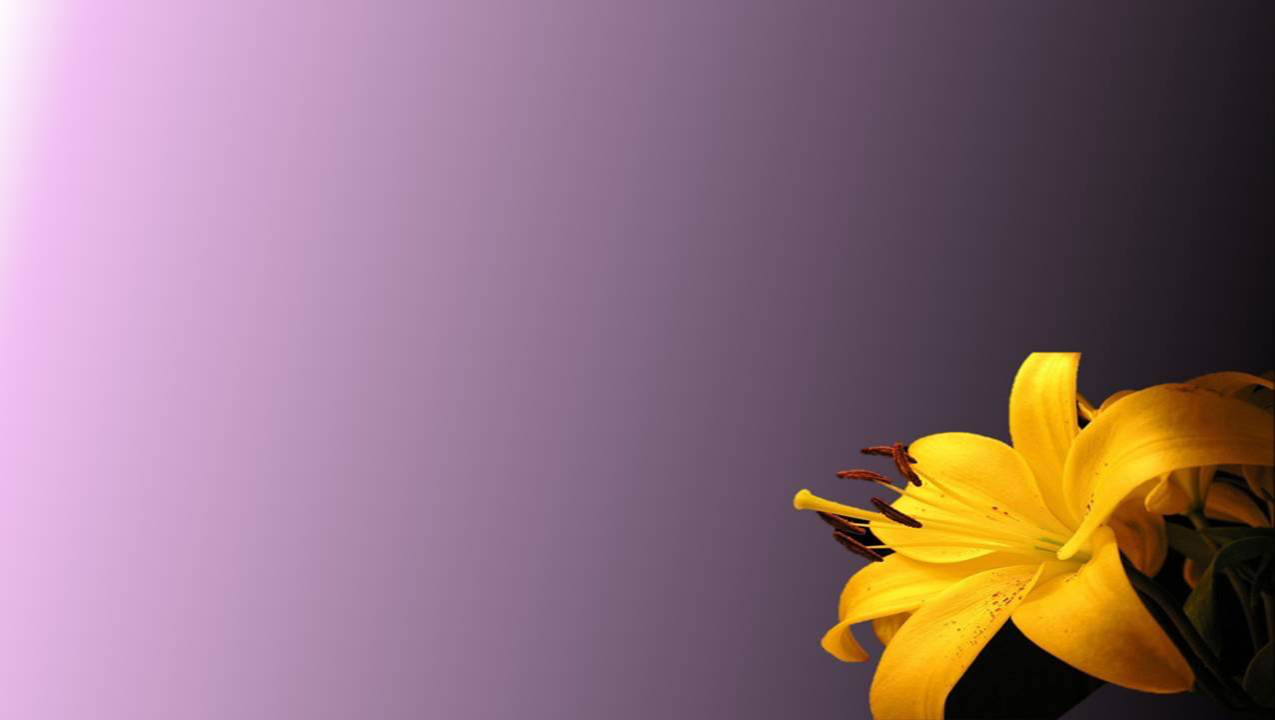 Otra definición de santo:
“Ser separado, alejado de lo impuro y profano, y destinado al servicio de Dios”.  
       Diccionario Bíblico Ilustrado, página 1055
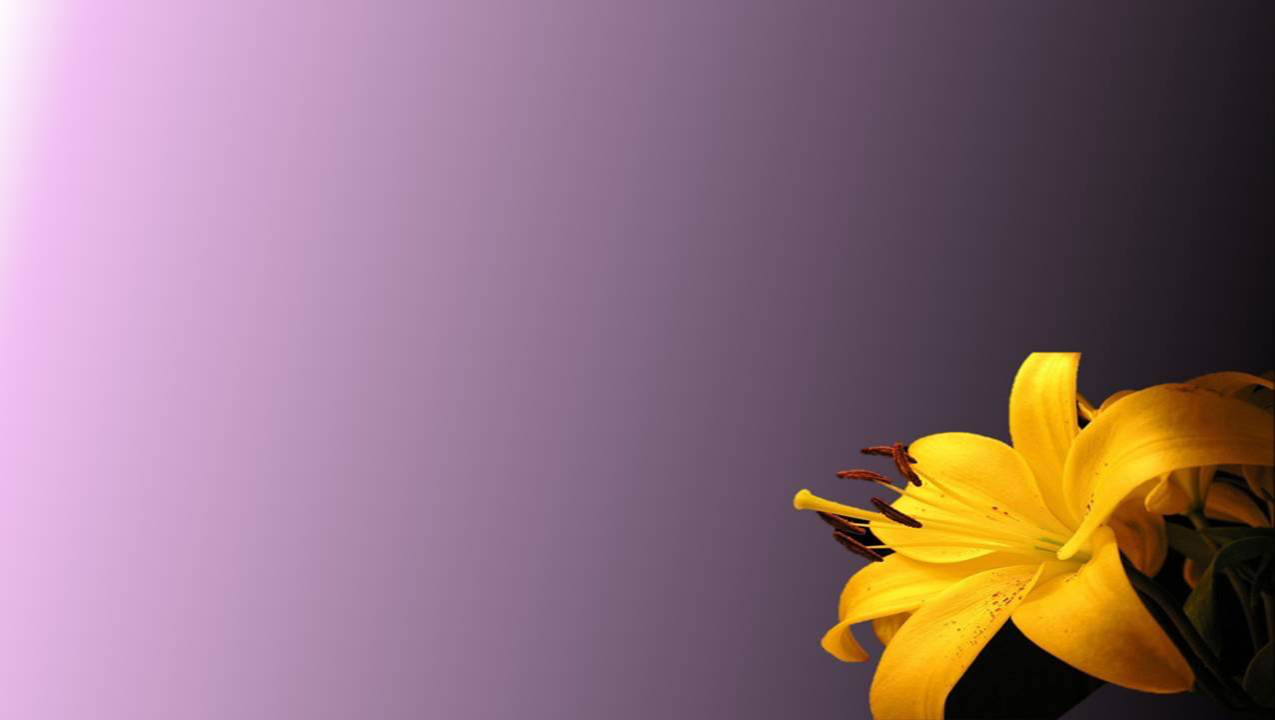 Una diaconisa como Febe, es una mujer:
Escogida por Dios, mediante su iglesia.
Apartada por Dios para una obra especial.
Capacitada por el Espíritu Santo para que cumpla un 
   ministerio especial.
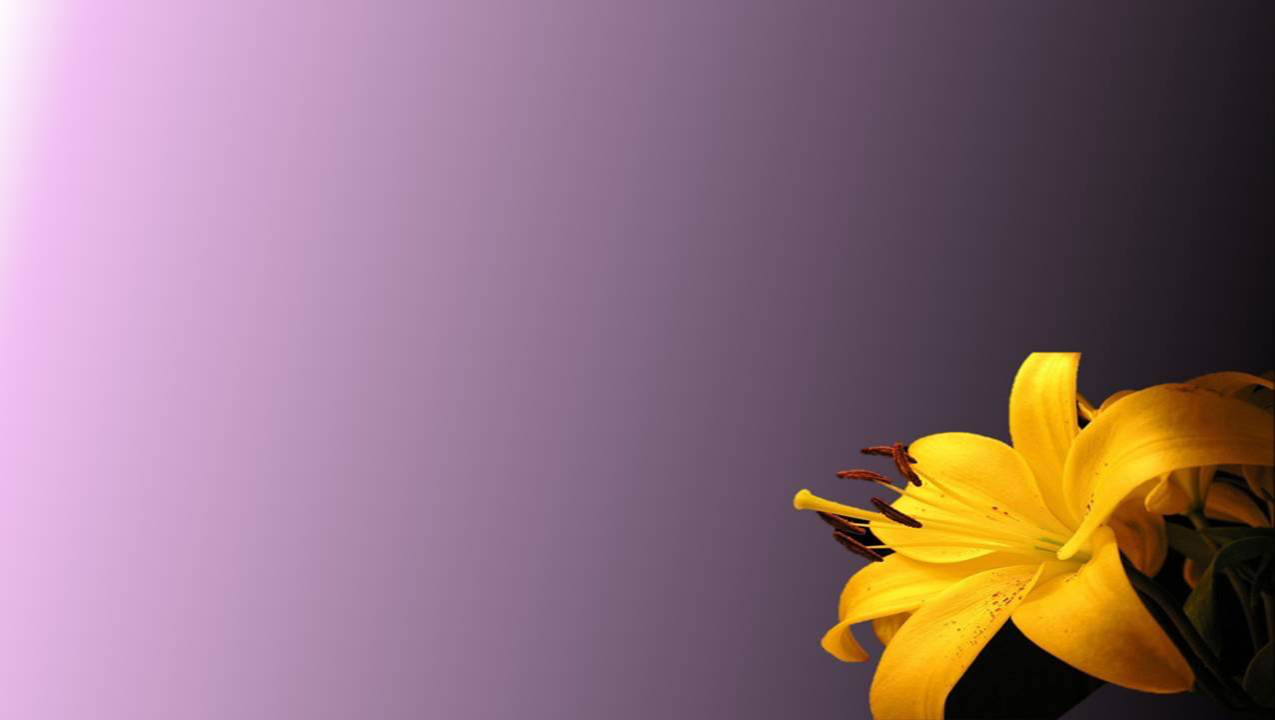 Reconoce que su trabajo es    algo especial.
Entiende cual es su ministerio, y lo desarrolla con alta dignidad.
No se contaminará con las cosas triviales de este mundo.
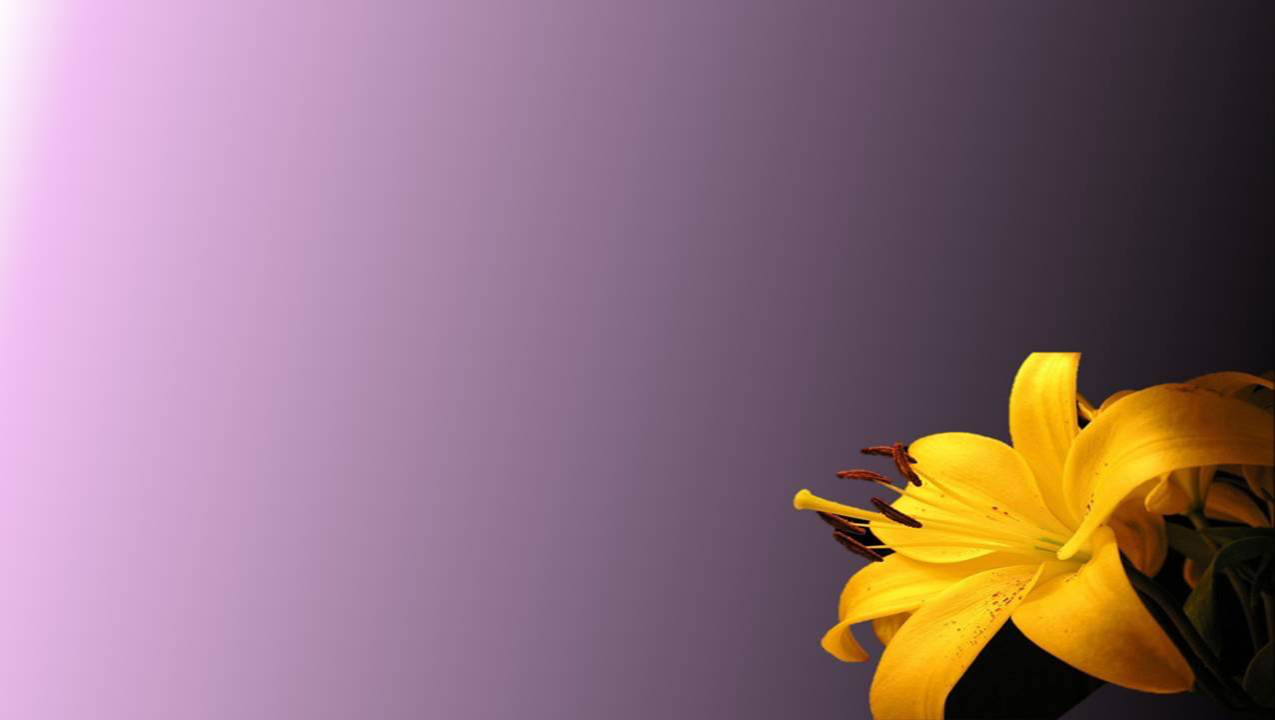 Cuida su testimonio personal y el de su familia e iglesia.
Cumple con alegría y buena disposición su ministerio.
Se mantiene humilde ante el éxito, y resuelta y motivada ante los aparentes 
   fracasos.
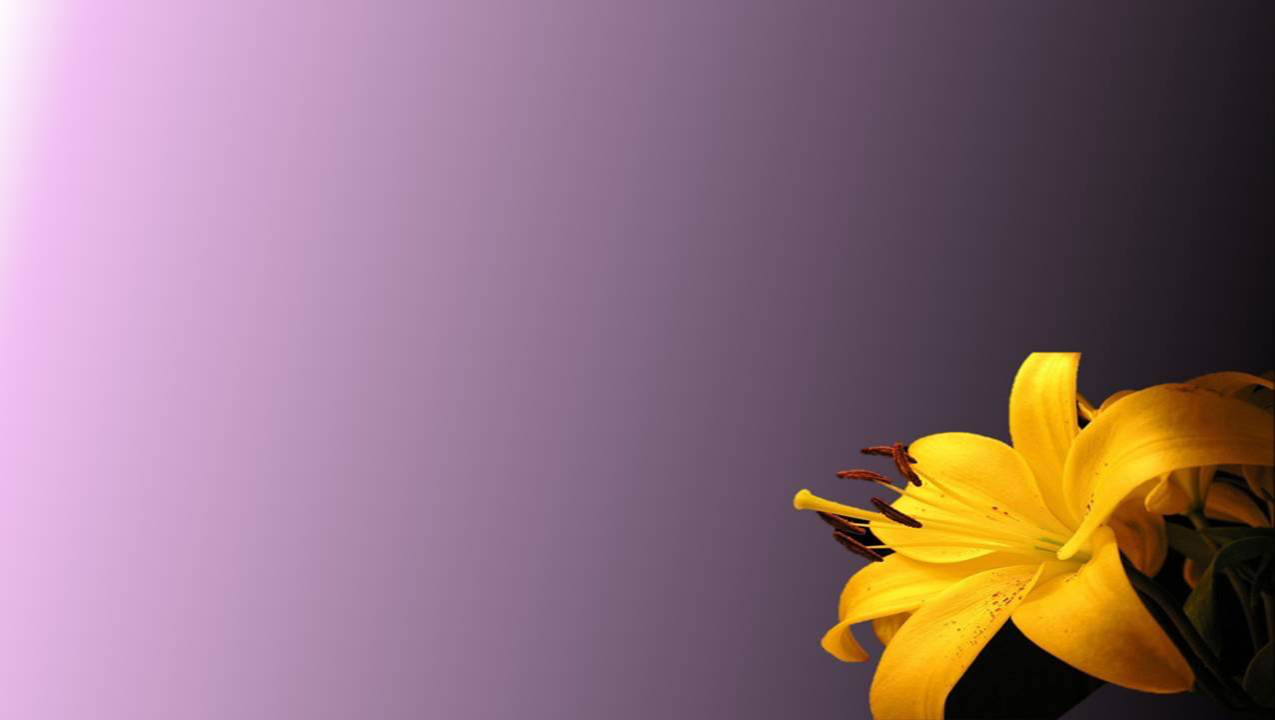 Se convierte en una inspiración    para la iglesia.
Es la bujía que enciende la chispa  del servicio en la iglesia.
El estudio de la Biblia y la oración,    es el sustento 
   que la mantiene  activa.
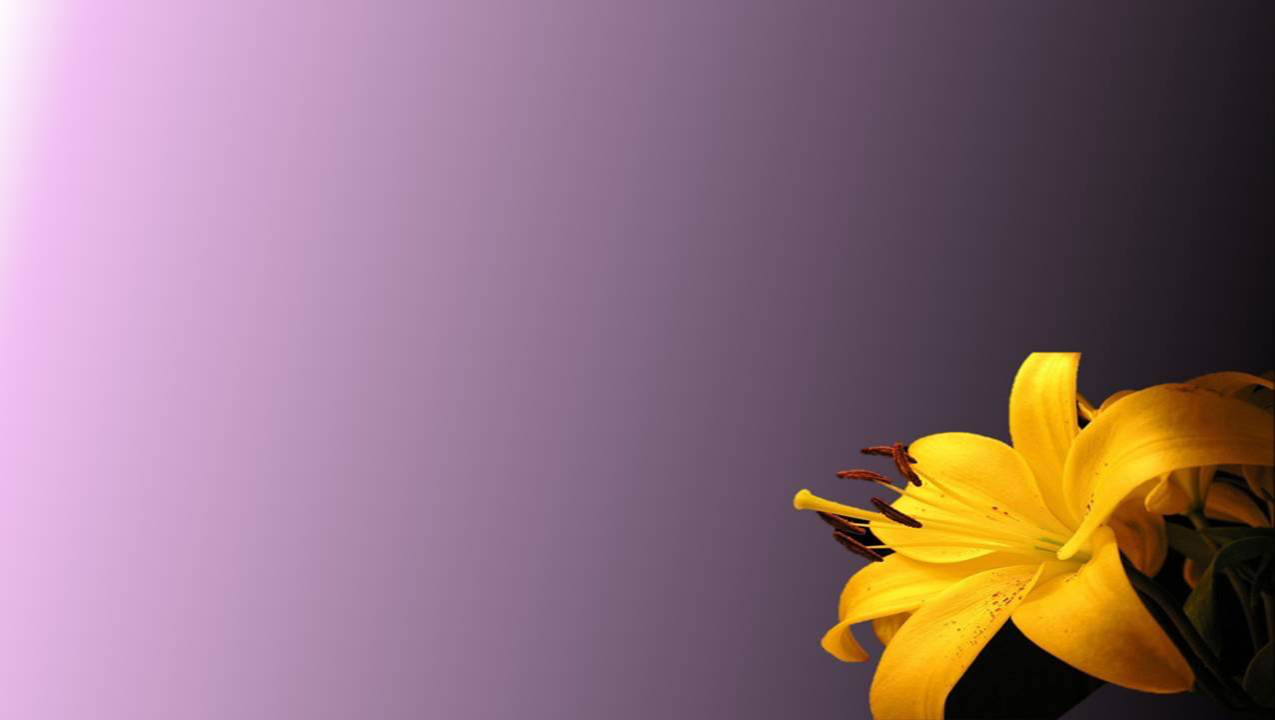 ¡SeñorTransfórmame!
Considerada como una mujer dispuesta para ayudar.
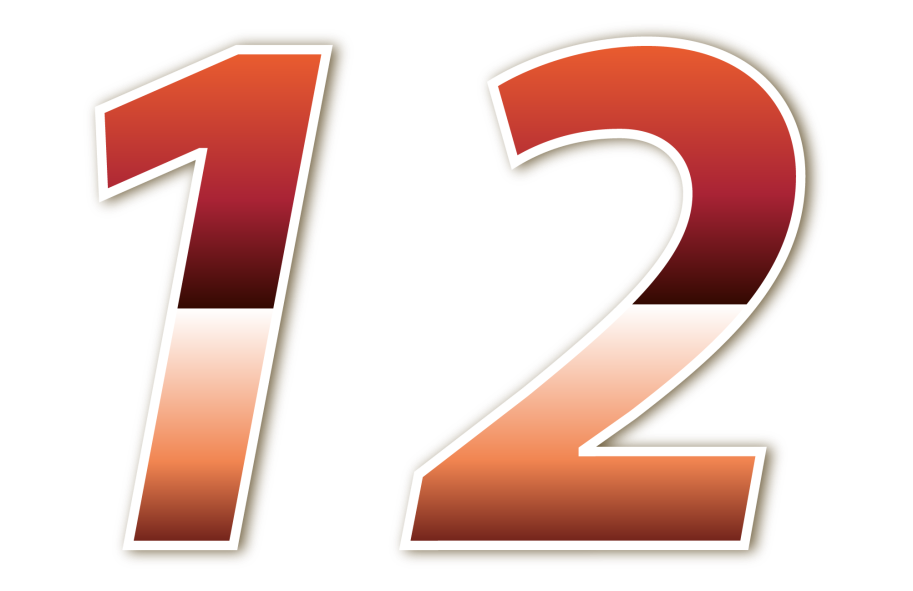 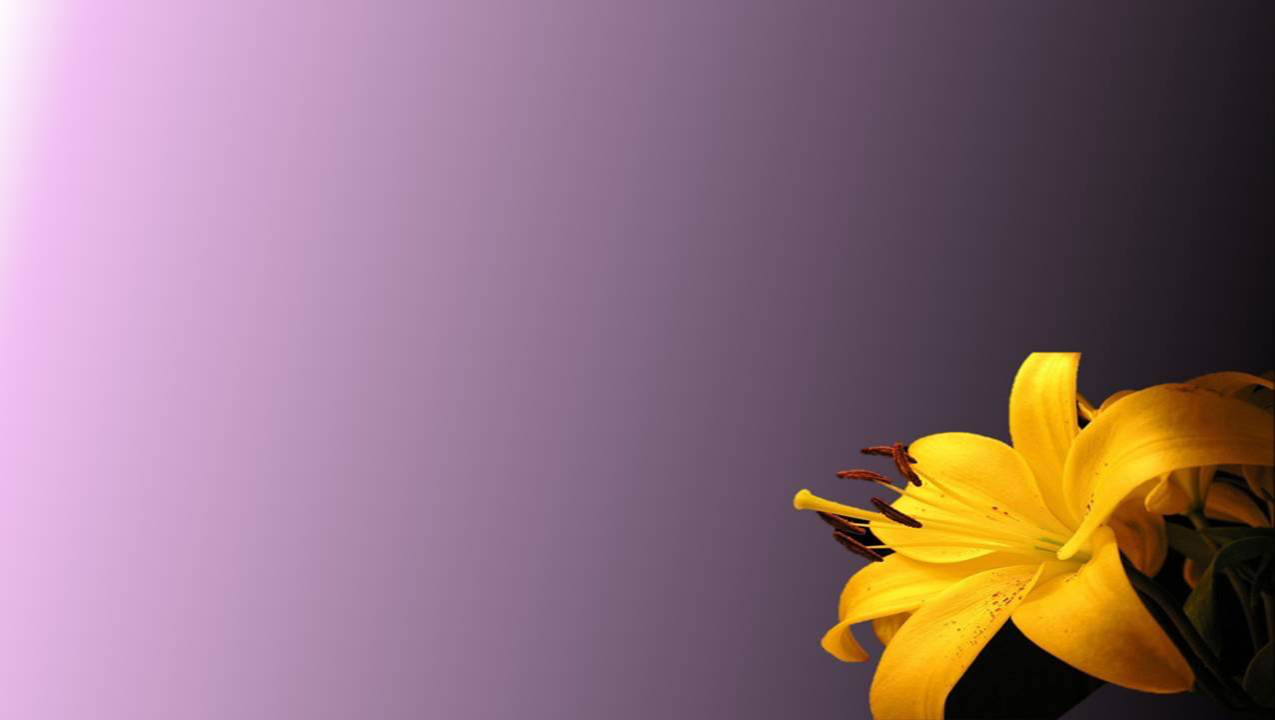 “… porque ella ha ayudado a muchos…”  (Romanos 16:2 up)
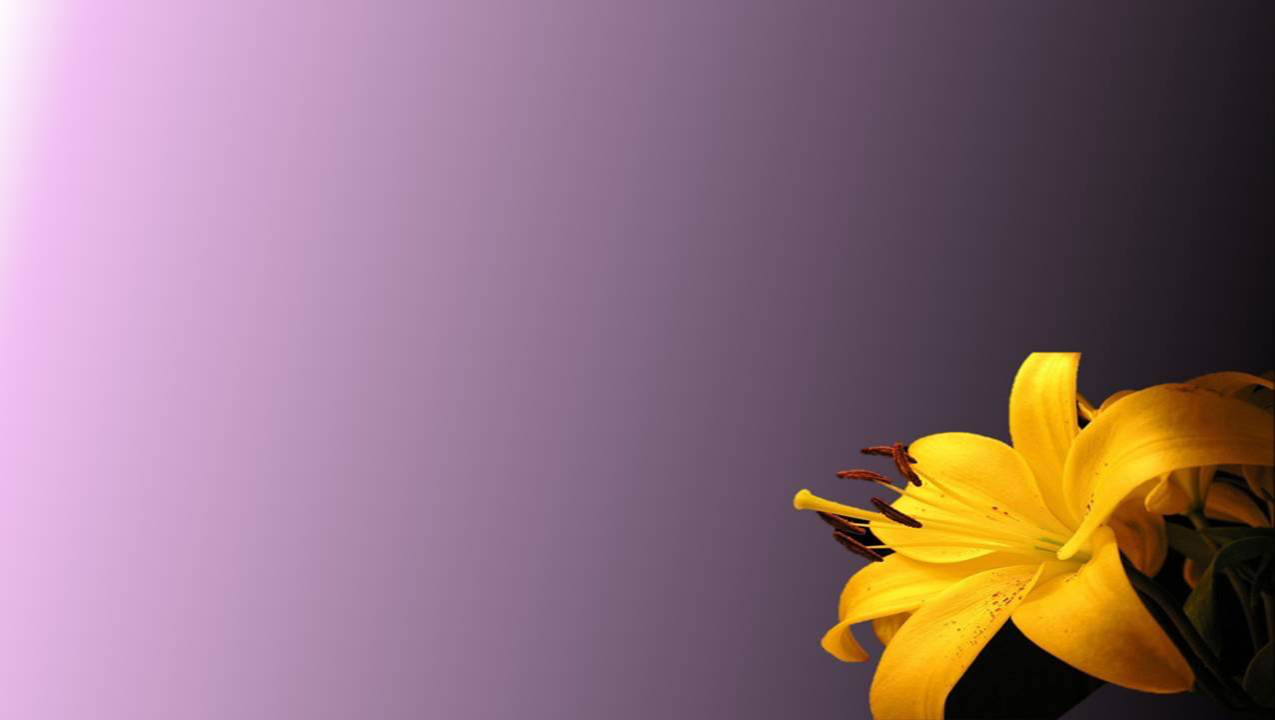 Quizá́ Febe ocupaba una posición que le permitía ayudar a sus hermanos en la fe, no sólo financieramente, sino también política y socialmente.
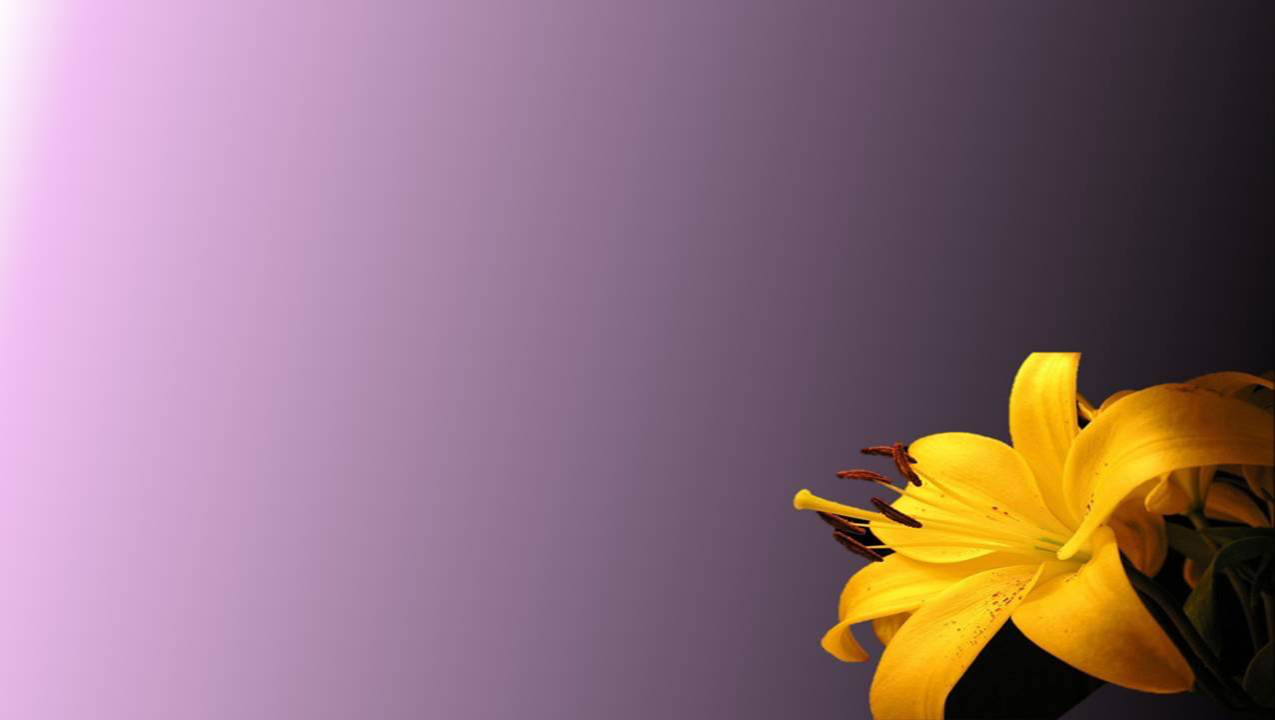 Una diaconisa:
Estará siempre dispuesta para ayudar a los necesitados de la iglesia.
Se interesa en ayudar también a los que no son de la iglesia.
Desarrolla la habilidad de identificar las familias necesitadas para ofrecerles apoyo.
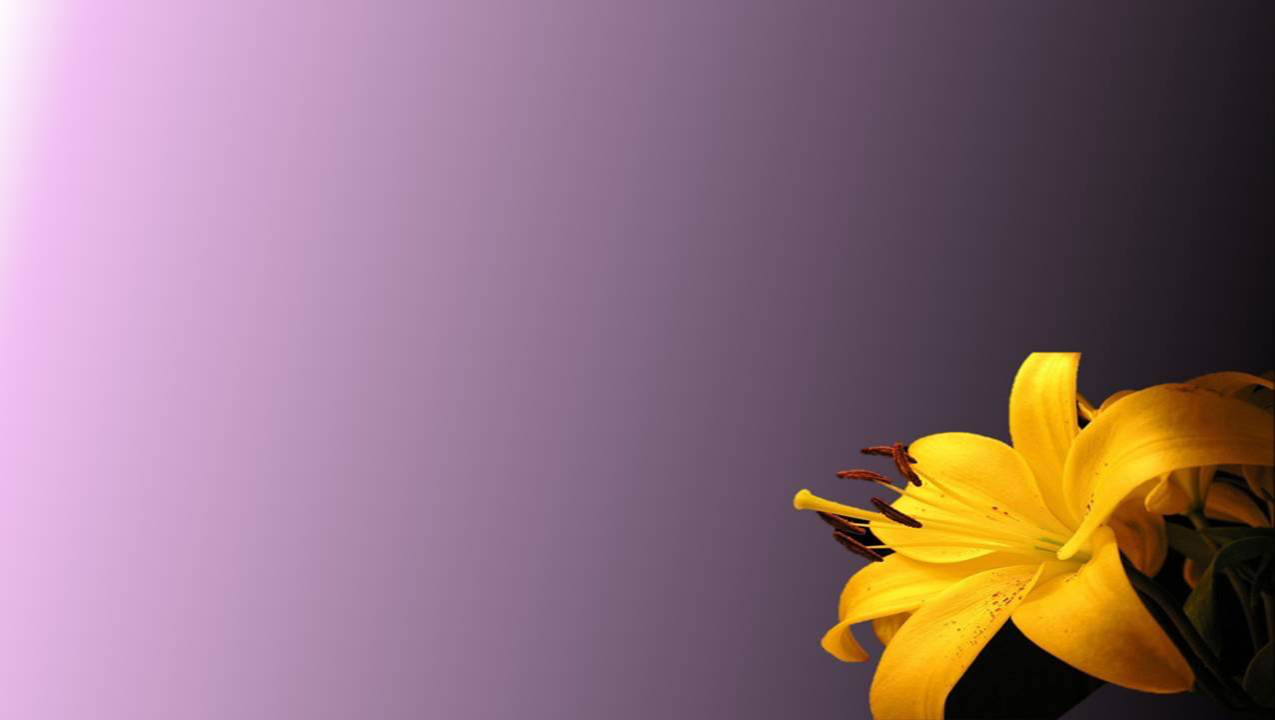 Está pendiente de los enfermos de la iglesia para brindarles ayuda.
Cumple a la perfección el papel de la mujer virtuosa que describe la Biblia en el libro de Proverbios:
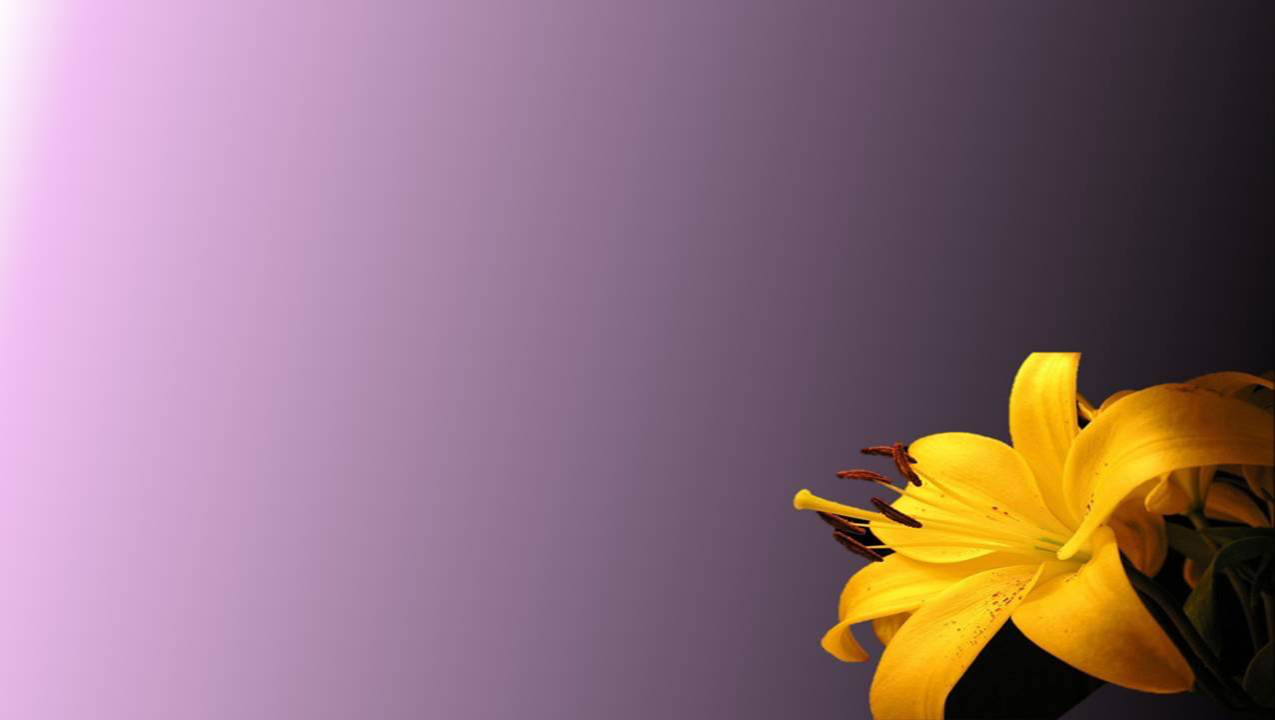 “Mujer virtuosa, ¿quién la hallara?  Porque su estima sobrepasa largamente a la de las piedras preciosas… Ciñe de fuerza sus lomos, y esfuerza sus brazos…Alarga su mano al pobre, y extiende sus manos al menesteroso”.  
   (Proverbios 31:10,17,20)
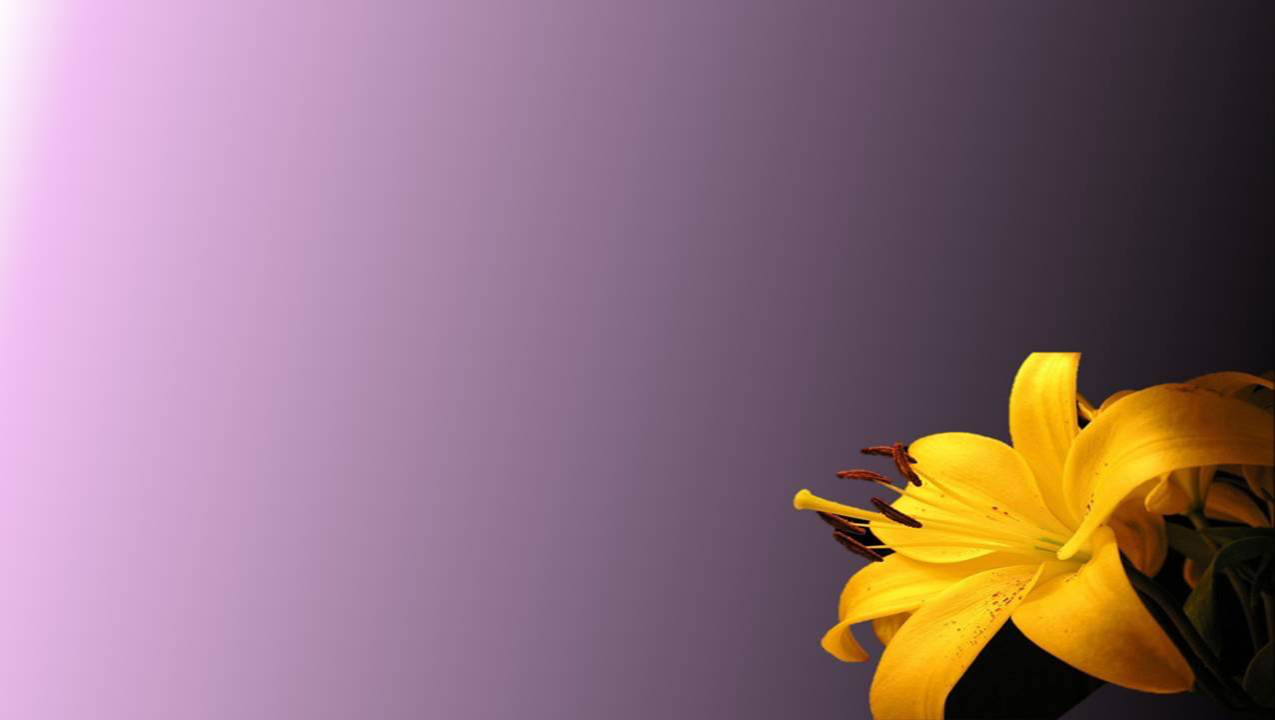 ¡SeñorTransfórmame!
También velaba    por los líderes  de la iglesia
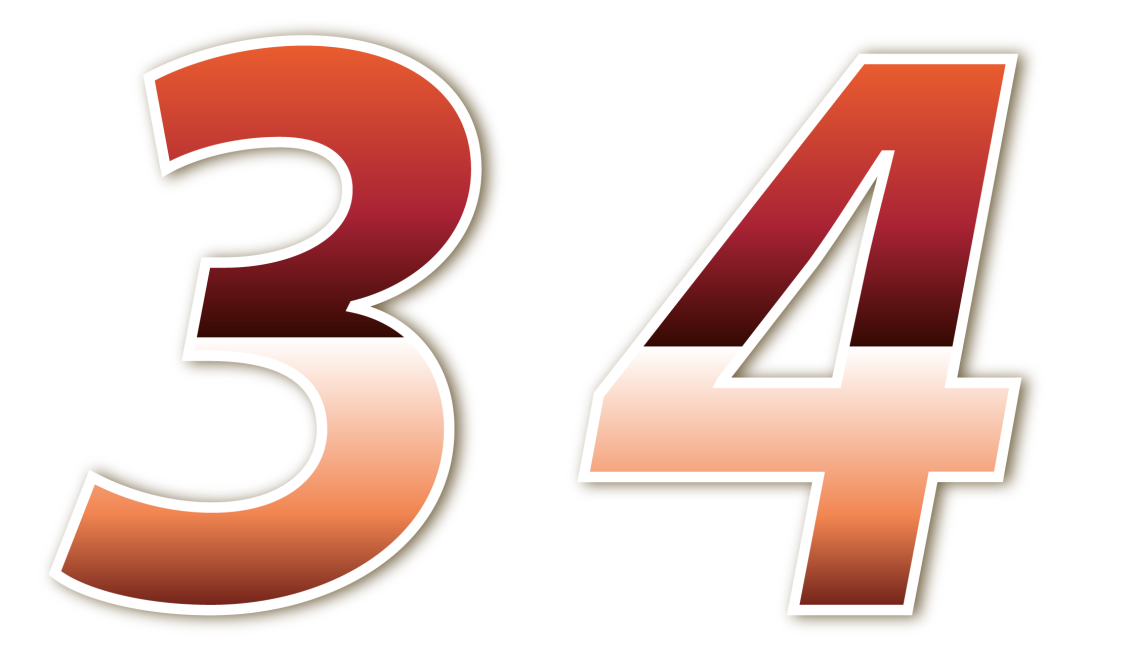 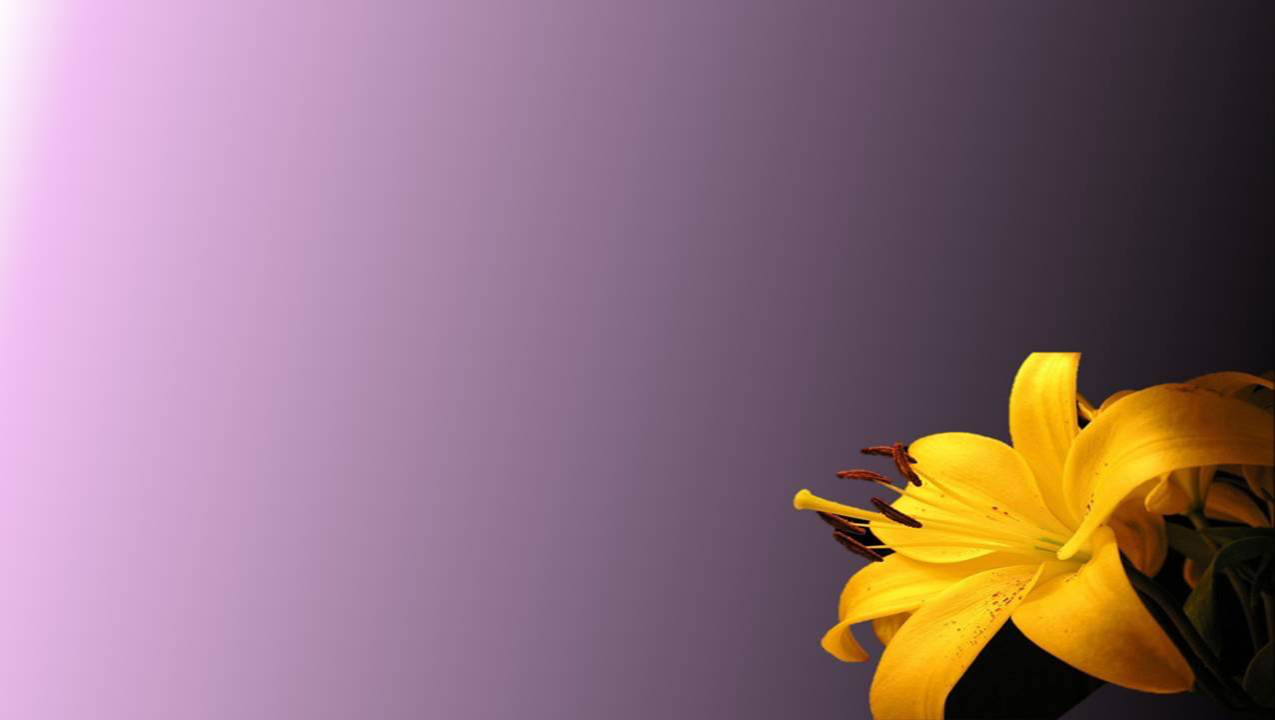 “…porque ella ha ayudado a muchos y a mí mismo”.             (Romanos 16:2up)
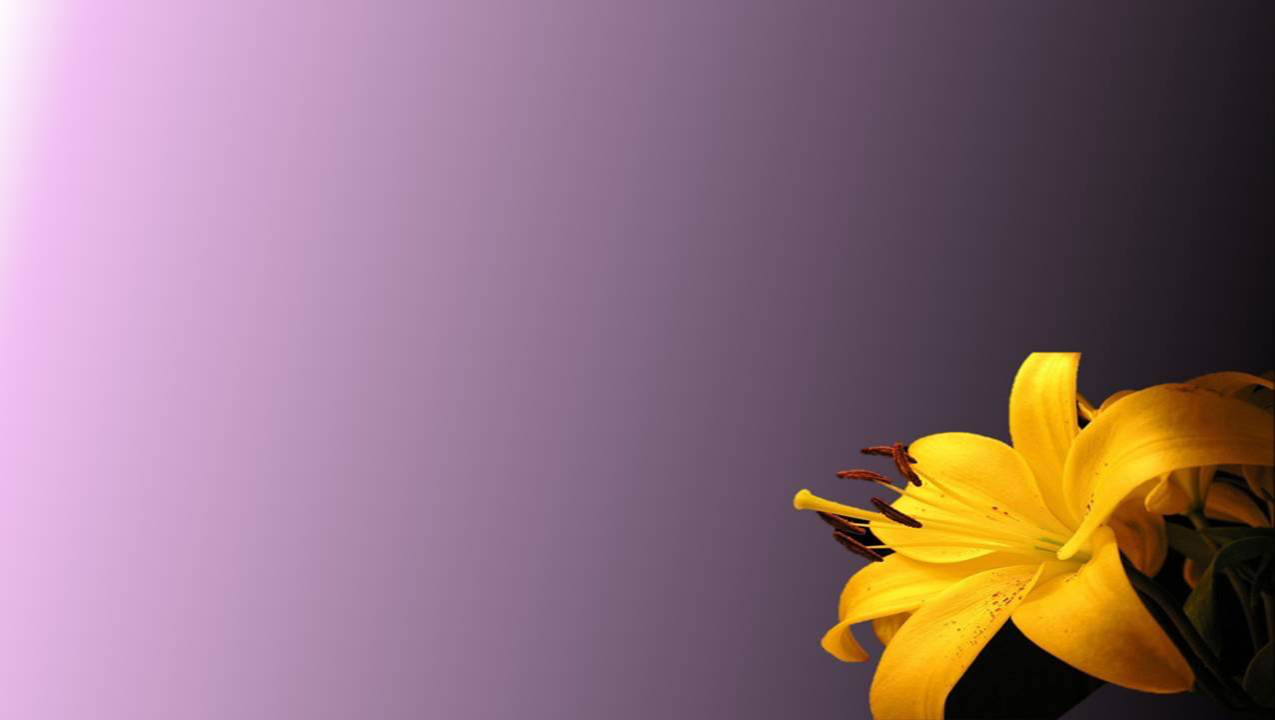 Pablo también había sido objeto de los cuidados de Febe.
Le había ayudado a cubrir muchas necesidades materiales en su ministerio.
Pablo vivía agradecido de esta diaconisa.
Febe no ayudaba porque tenía de sobra. 
Pablo reconoce que ella también necesita ser ayudada en sus necesidades.
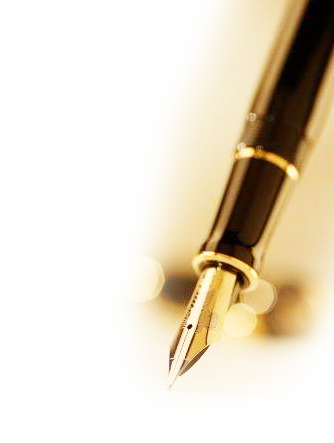 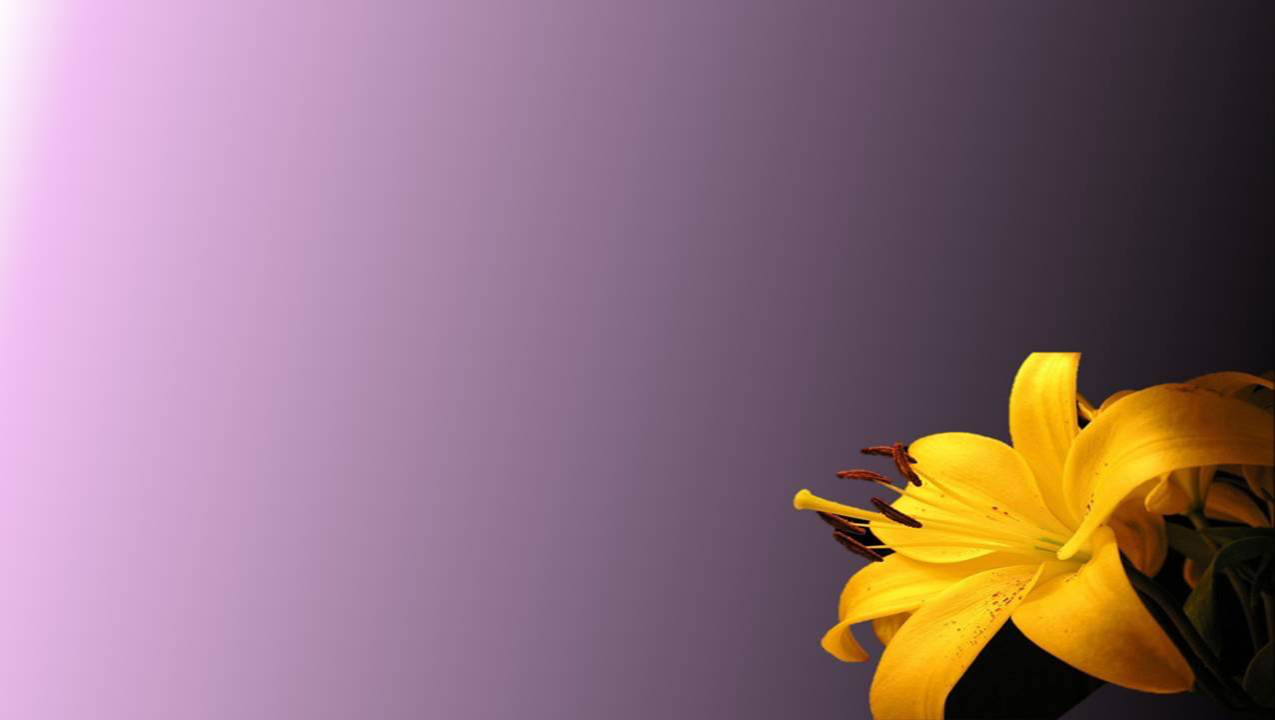 … y que le ayudéis en cualquier cosa en que necesite de vosotros…”.  
    (Romanos 16:2)
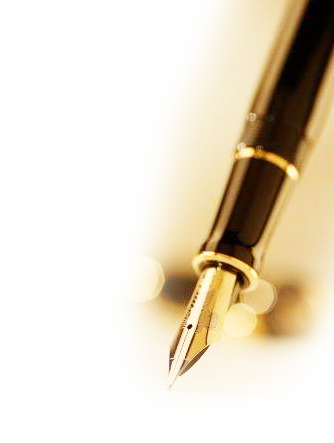 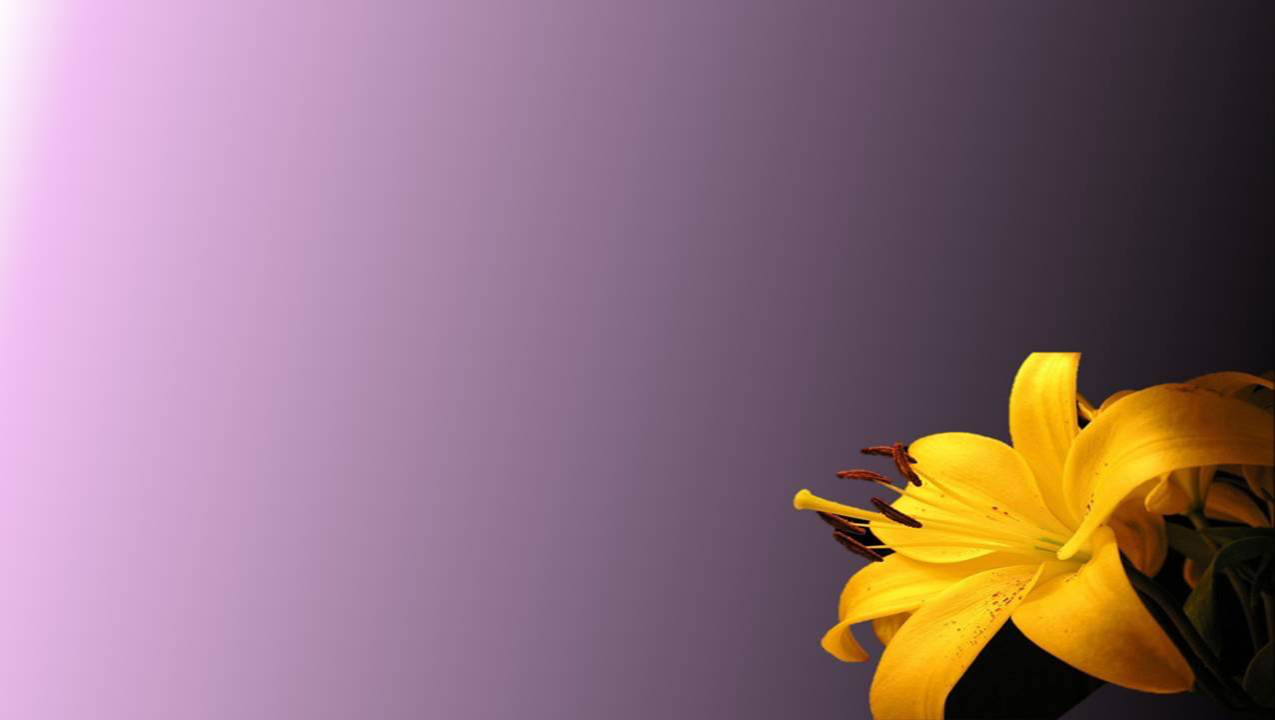 Las Diaconisas:
Deben orar por su pastor.
Orarán por los ancianos y demás líderes  de la iglesia.
Serán un apoyo para todos los programas que la iglesia emprenda.
En su ministerio, no deben hacer excepción de 
   personas.
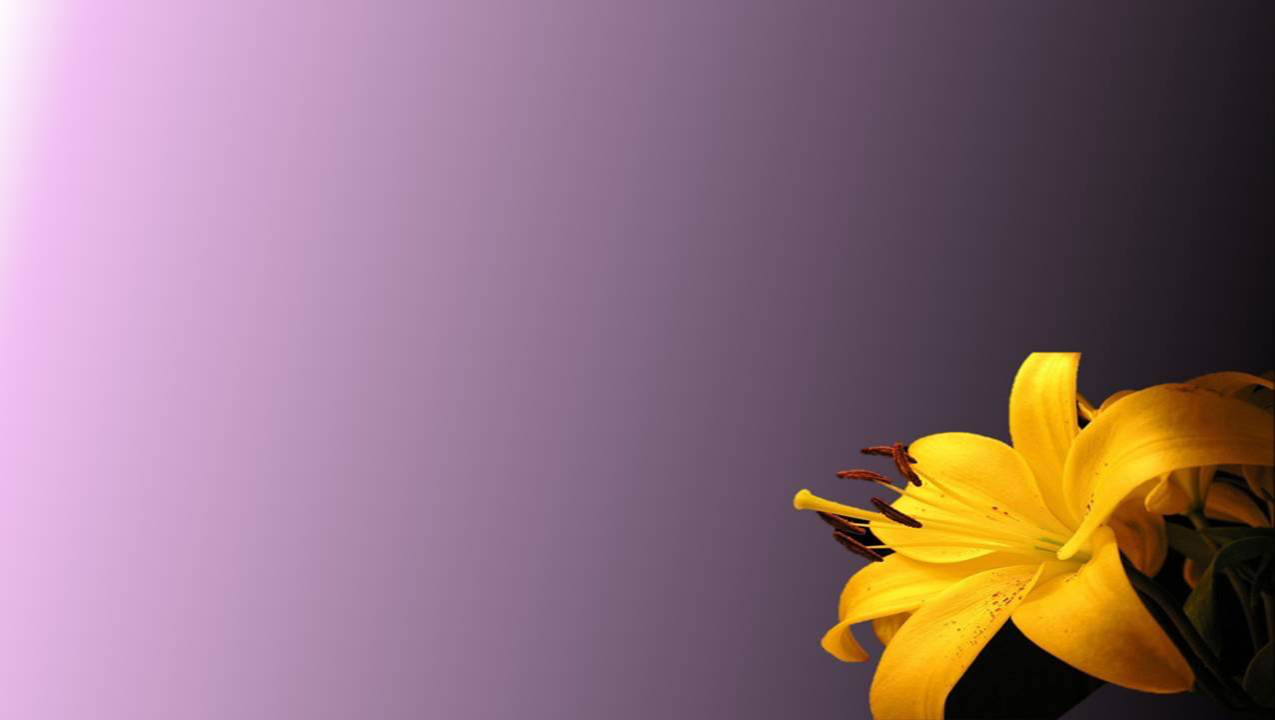 Para reflexionar:
¿Has visitado la oficina pastoral de tu iglesia para orar por tu pastor?
¿Algún día has ido a visitar su familia?
¿Has estado pendiente de ayudar al anciano u otro líder que enfrenta dificultades?
¿Sabías que ese es parte de tu ministerio como diaconisa?
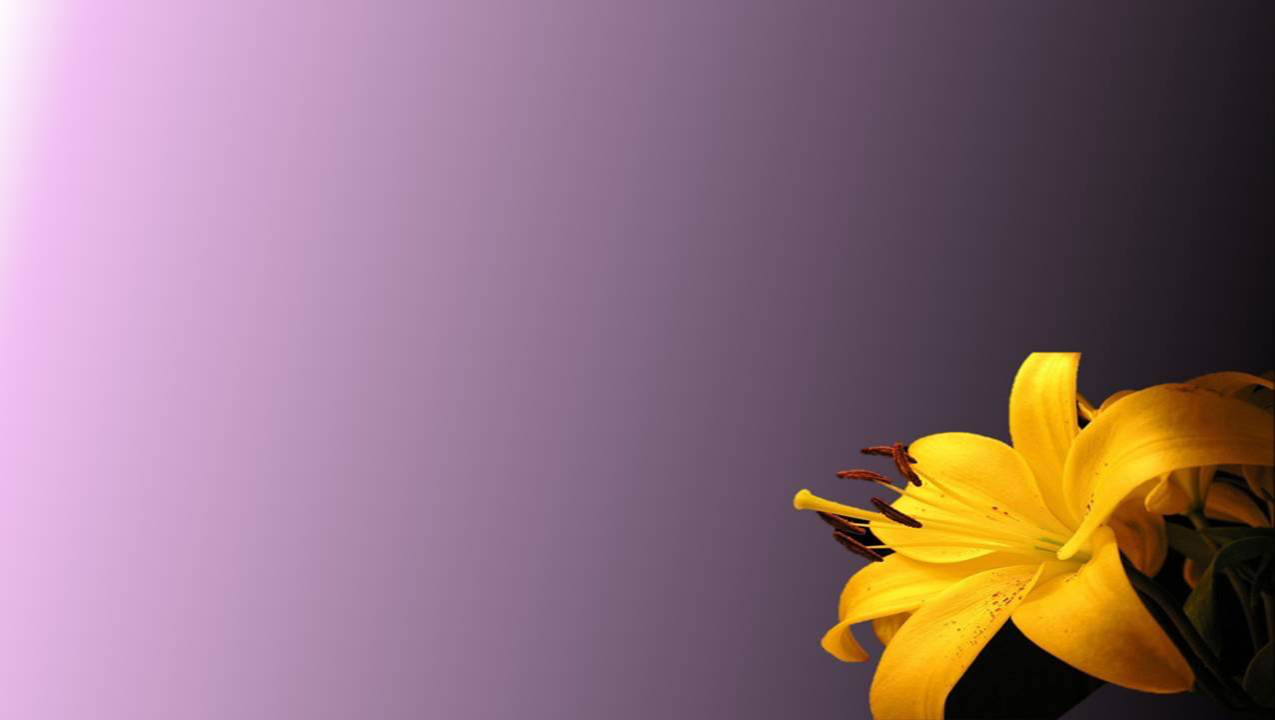 Recuerda el método de Jesús:
“Sólo el método de Cristo será el que dará éxito para alcanzar a la gente.  El Salvador trataba con los hombres como quien deseaba hacerles bien.  Les mostraba simpatía, atendía sus necesidades y se ganaba su confianza.  Entonces les 
   decía: Sígueme”.  
   MC 102
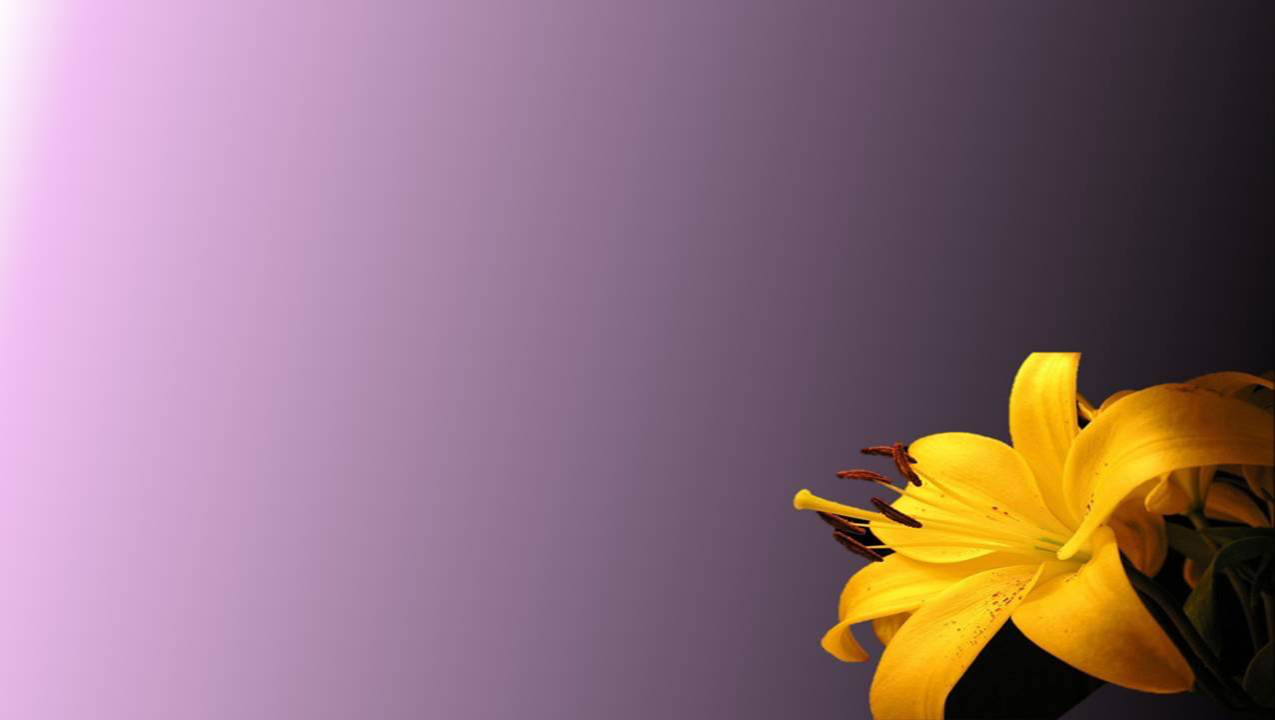 ¡SeñorTransfórmame!
Una mujer hospitalaria.
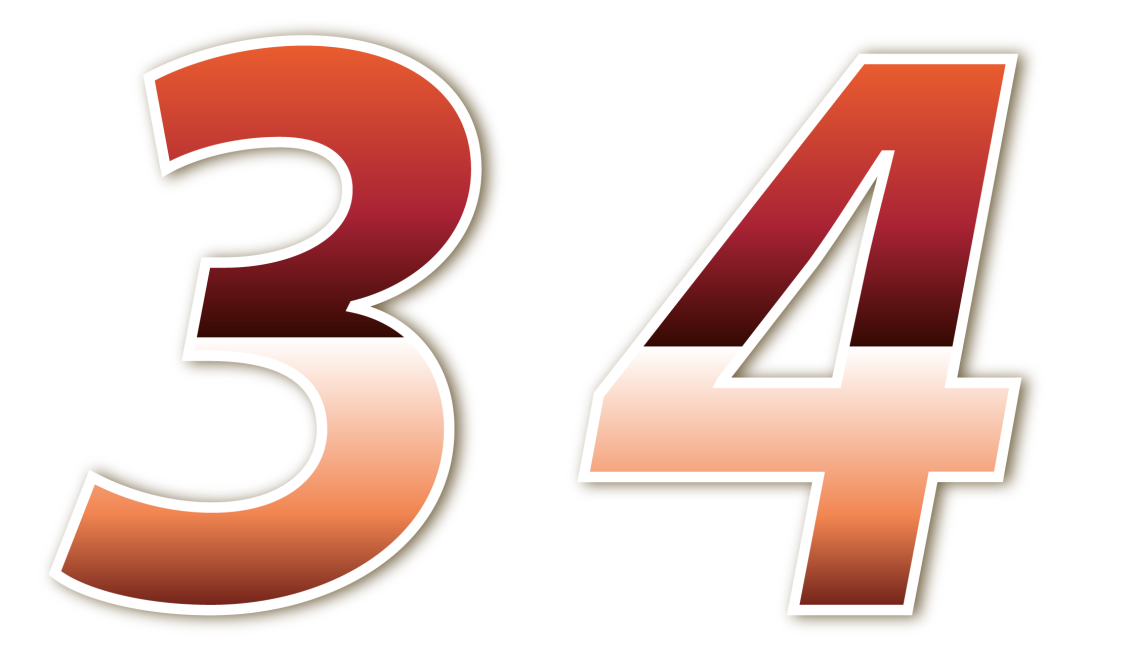 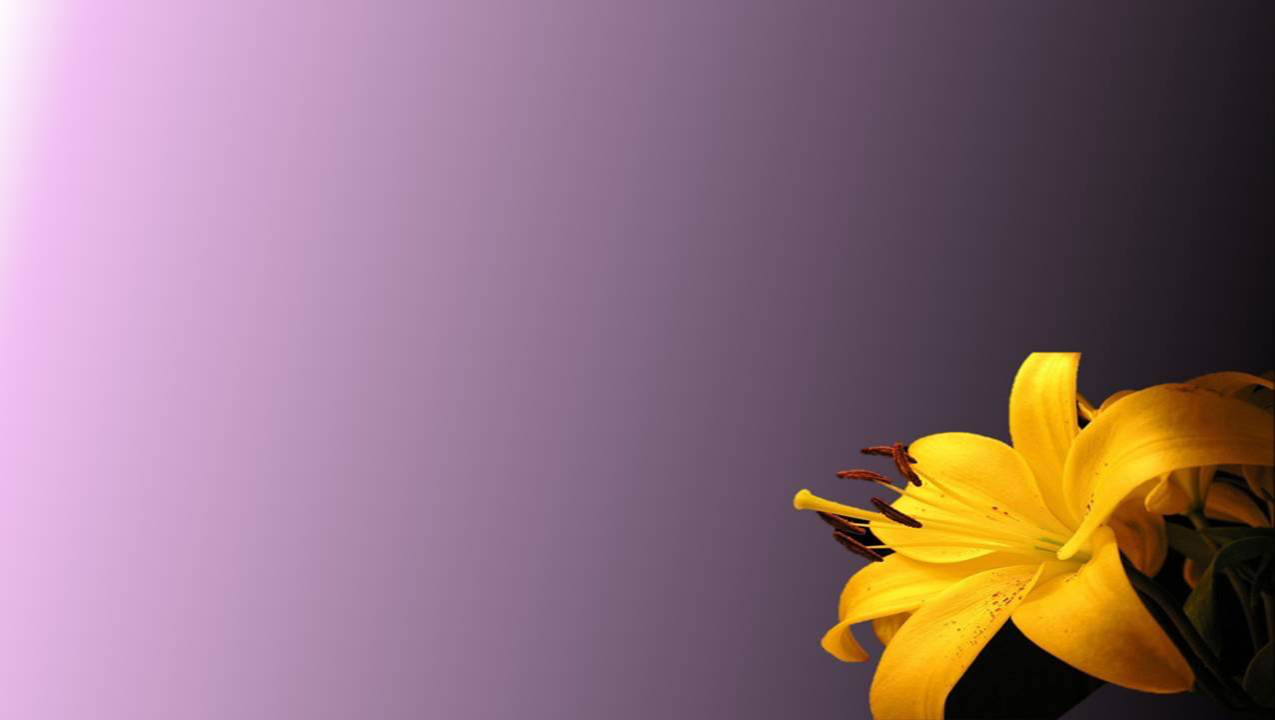 “Febe había atendido al apóstol, y se destacaba como hospitalaria para los forasteros que necesitaban cuidados.  Su ejemplo debe ser seguido por las iglesias 
  de hoy”.  
   4TS, 363.
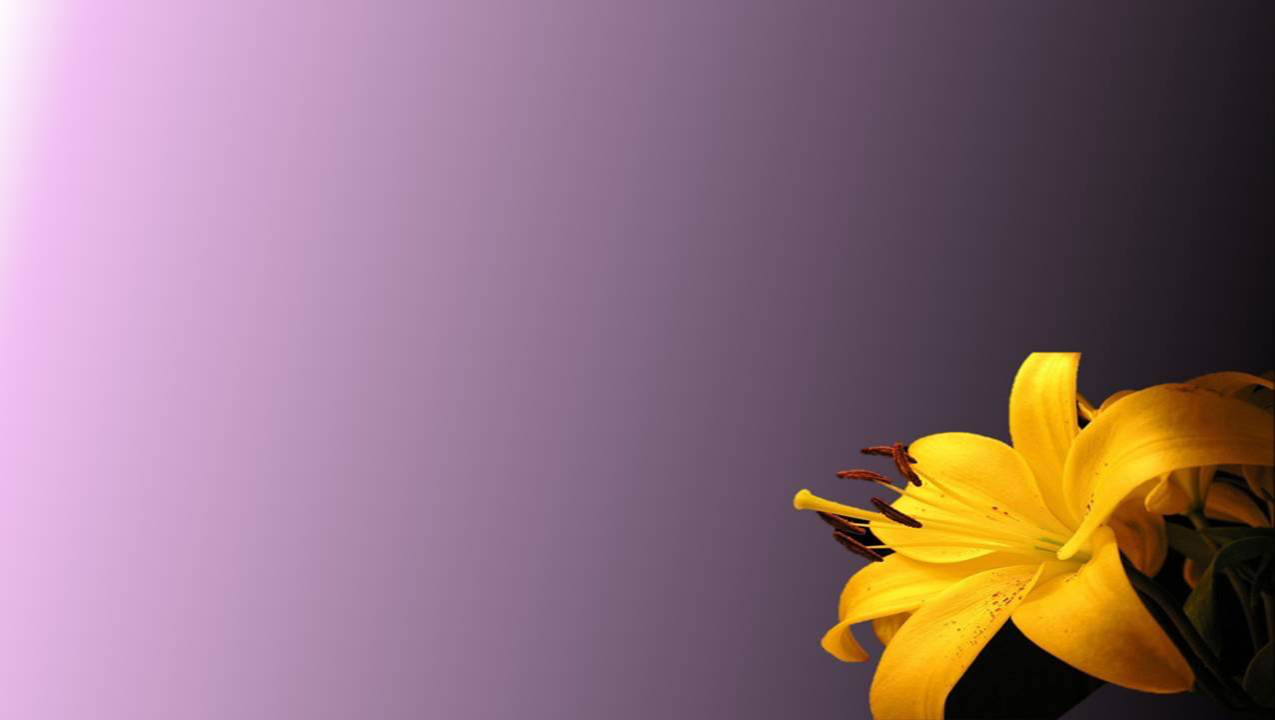 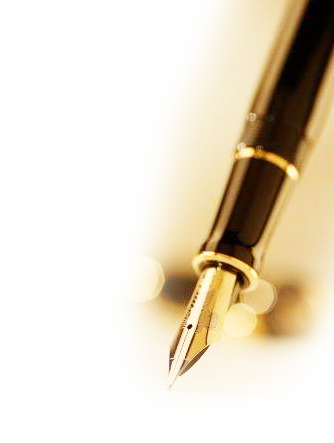 Les recomiendo a nuestra hermana Febe, diaconisa de la Iglesia de Cencrea; para que la reciban en el Señor, como corresponde a los santos, ayudándola en todo lo que necesite de ustedes:   ella  ha protegido a muchos 
   hermanos  y también a mí”.     
    (Romanos 16:1,2 )
     Versión El Libro del Pueblo de Dios 1981.
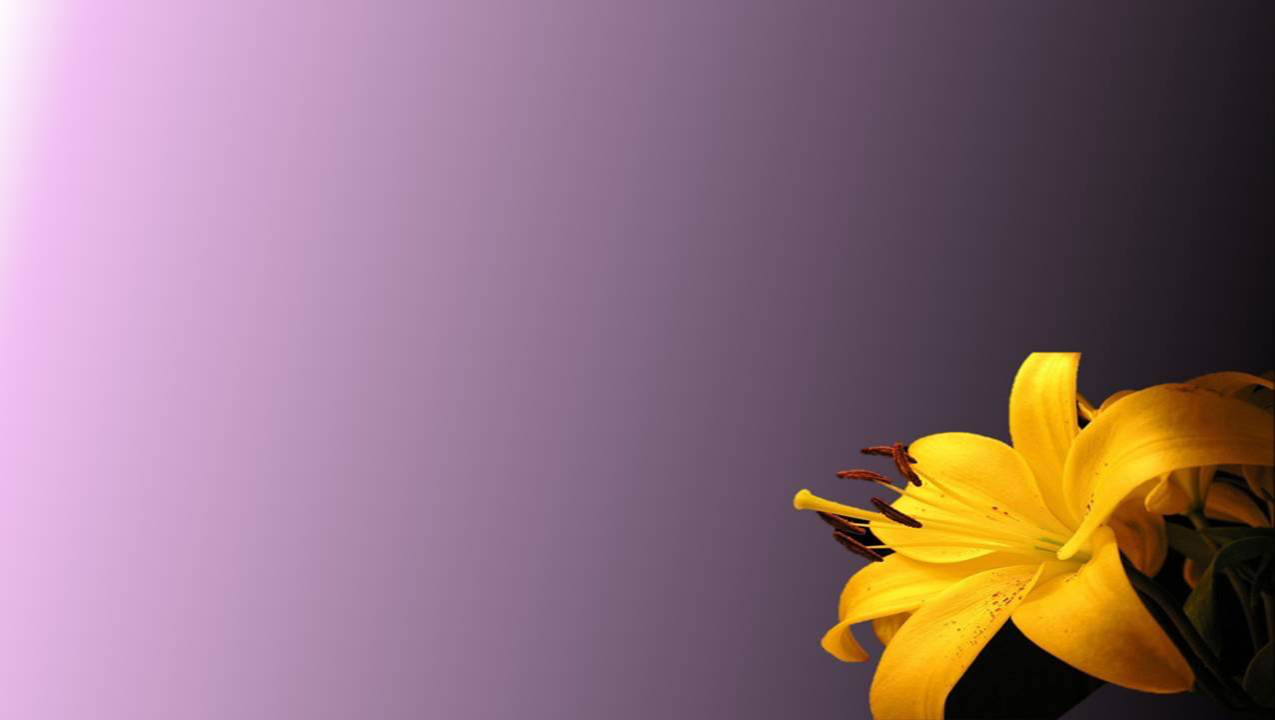 La diaconisa debe ser una mujer hospitalaria.
Recuerda que por mantener esta disposición, la Biblia dice que algunos han hospedado ángeles.
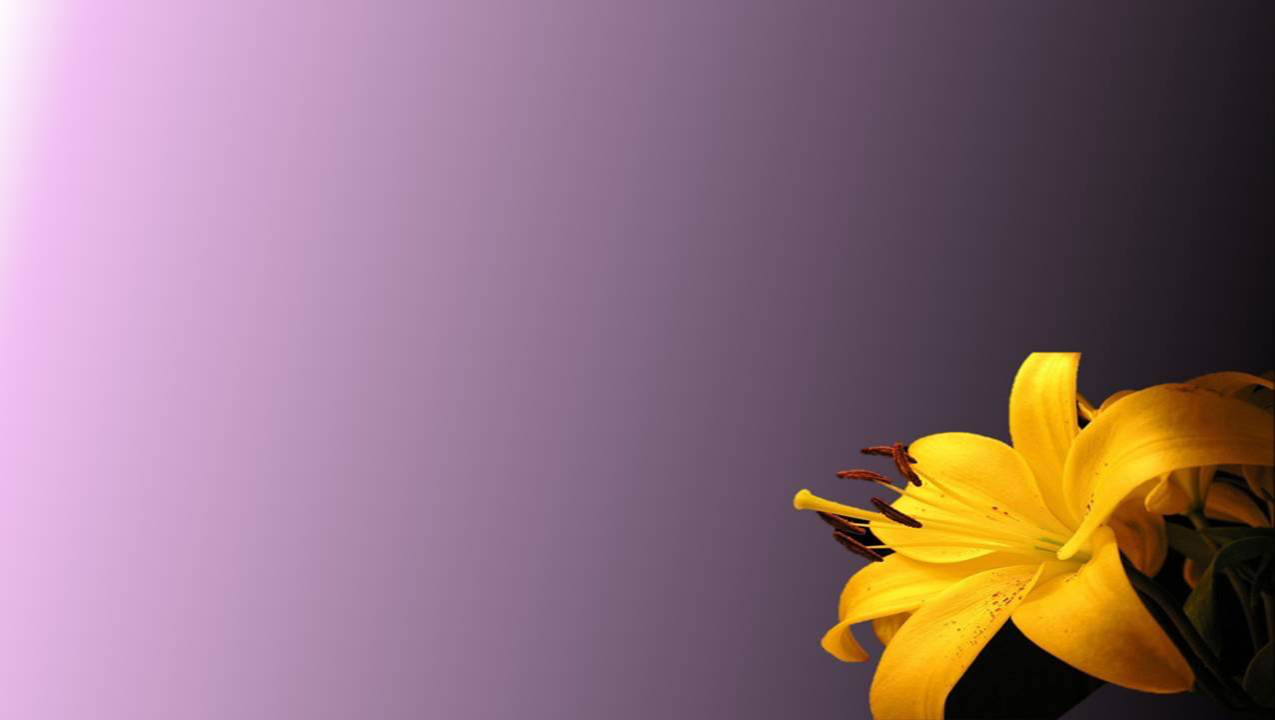 “No os olvidéis de practicar  la hospitalidad, pues gracias  a ella algunos, sin saberlo, hospedaron ángeles”.  
(Hebreos 12:2)
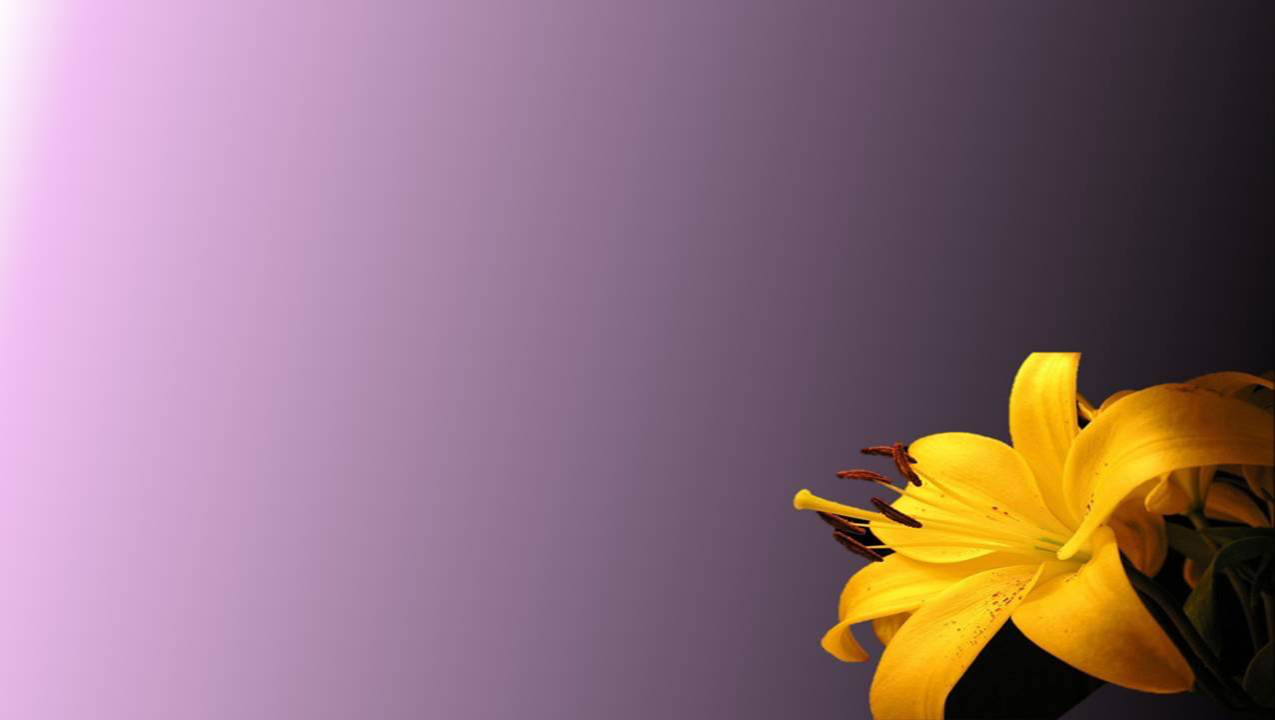 “No se olviden de recibir bien a la gente que llegue a sus casas, pues de ese modo mucha gente, sin darse cuenta, ha recibido ángeles”. 
    (Hebreos 13:2 ) BLS.  
        Biblia en Lenguaje Sencillo
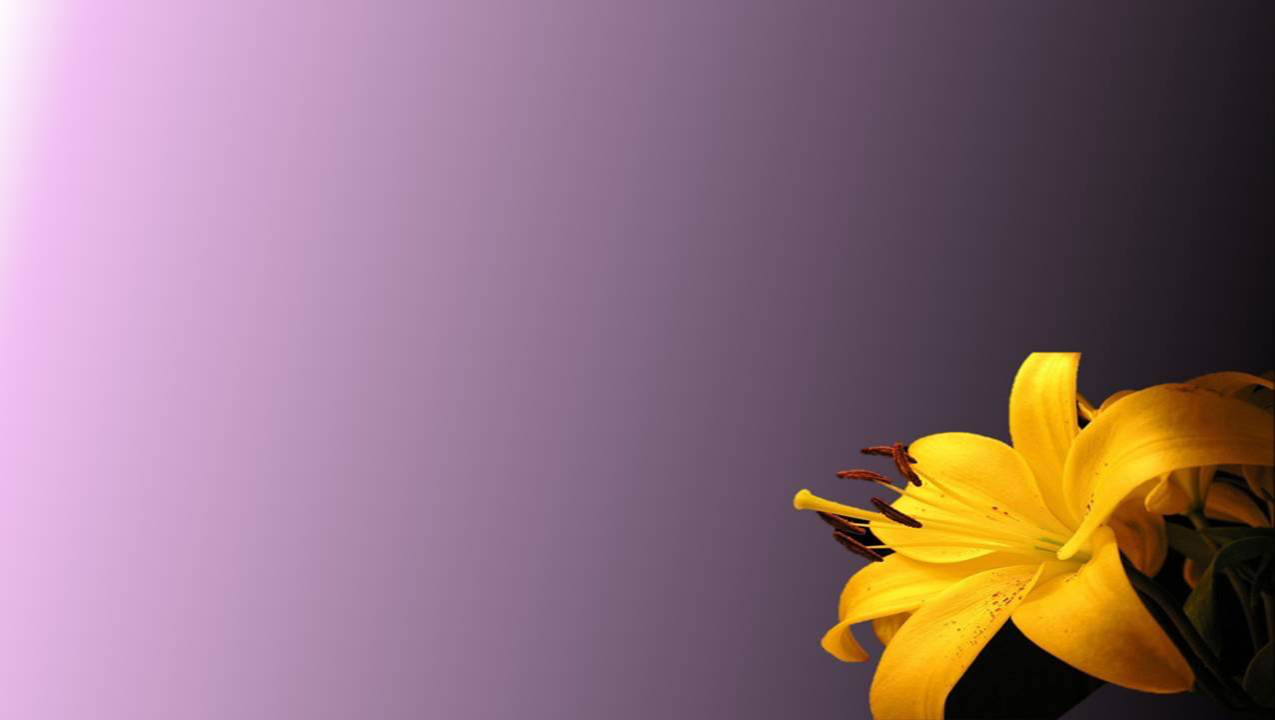 Consejos inspirados:
“Los que se encierran en sí mismos, que no están dispuestos a agasajar visitas, pierden muchas bendiciones”.  
    4TS.364.
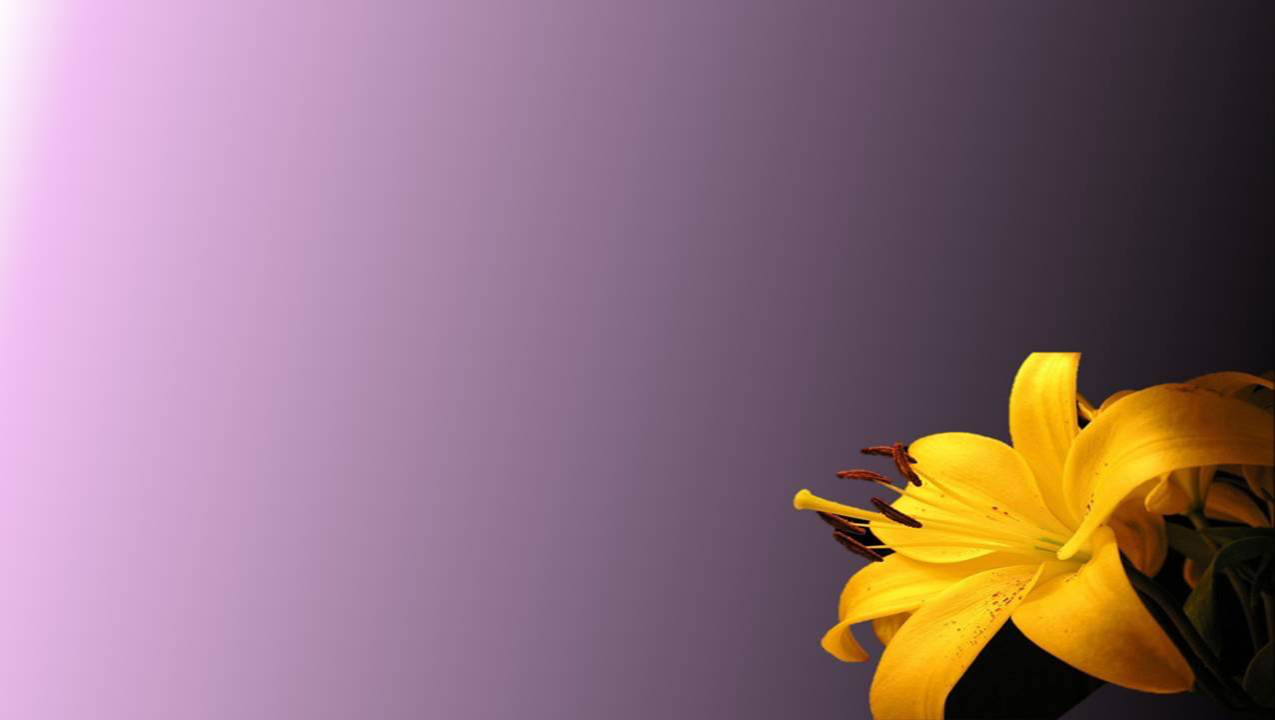 “Cristo lleva cuenta de todo gasto en que se incurre al dar hospitalidad por causa suya.  El provee todo lo que es necesario para esta obra”.  4TS, 364
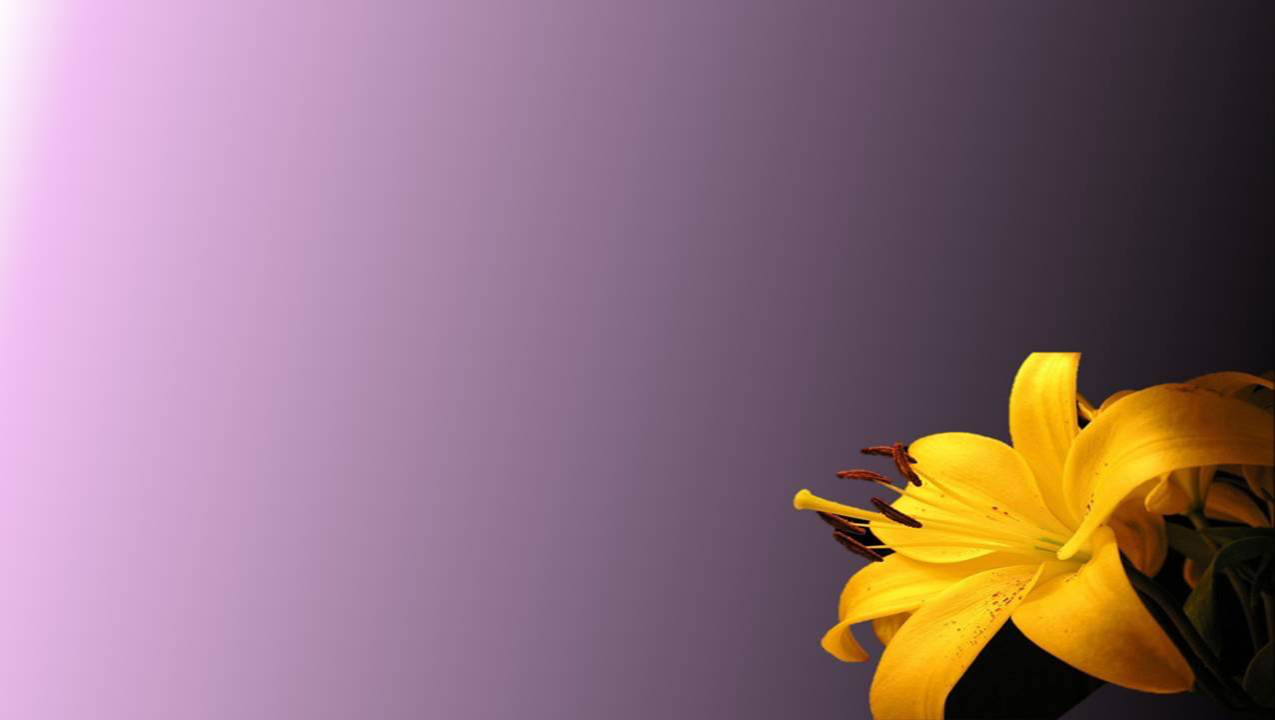 “Los que por amor de Cristo alojan y alimentan a sus hermanos, haciendo lo mejor que puedan para que la visita sea provechosa para los huéspedes como para sí mismos, son anotados en el cielo como dignos de bendiciones especiales”.  
    4TS. 364
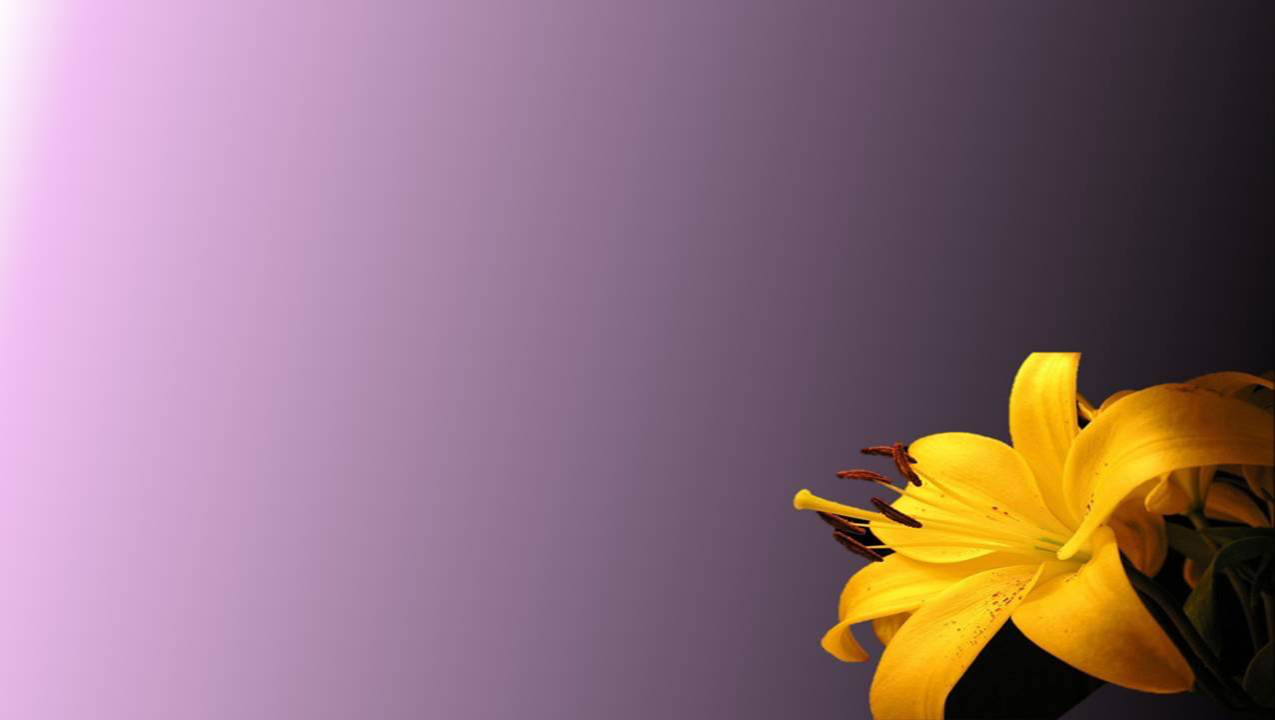 Conclusión:
¡SeñorTransfórmame!
Una diaconisa es:
Una mujer santa, apartada por Dios para su servicio.
Una mujer reconocida por su espíritu ayudador.
Una mujer que también vela por los líderes de la iglesia.
Una mujer con espíritu
      hospitalario.
Cecilia Iglesias
Siema -  Vida Familiar
División Interamericana